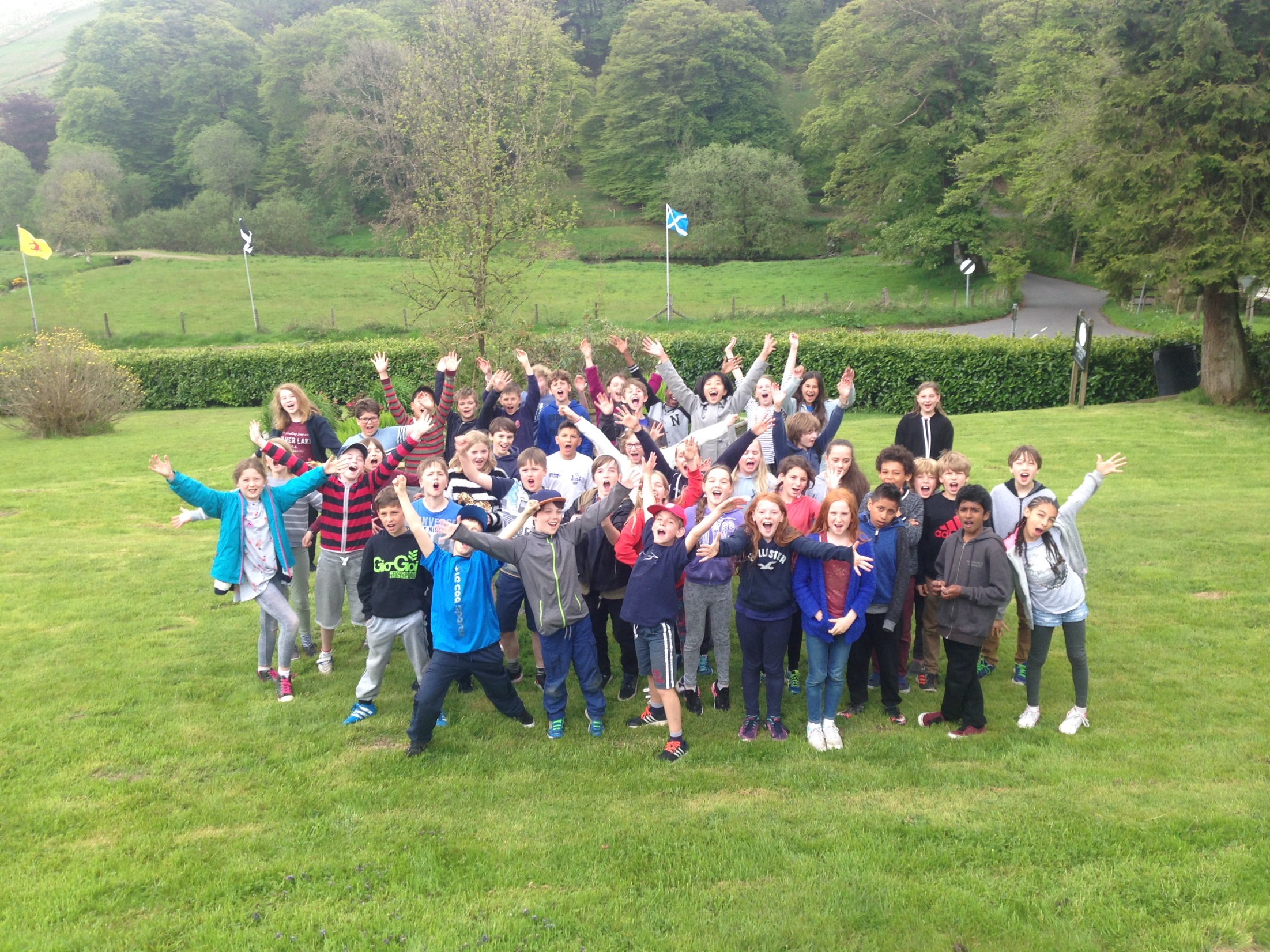 Y6 Camp 2023
22nd – 26th May
Simonsbath, Exmoor
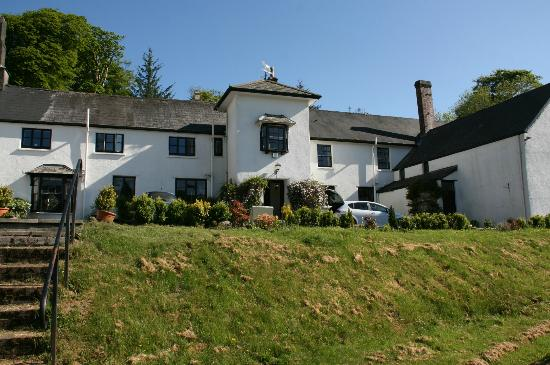 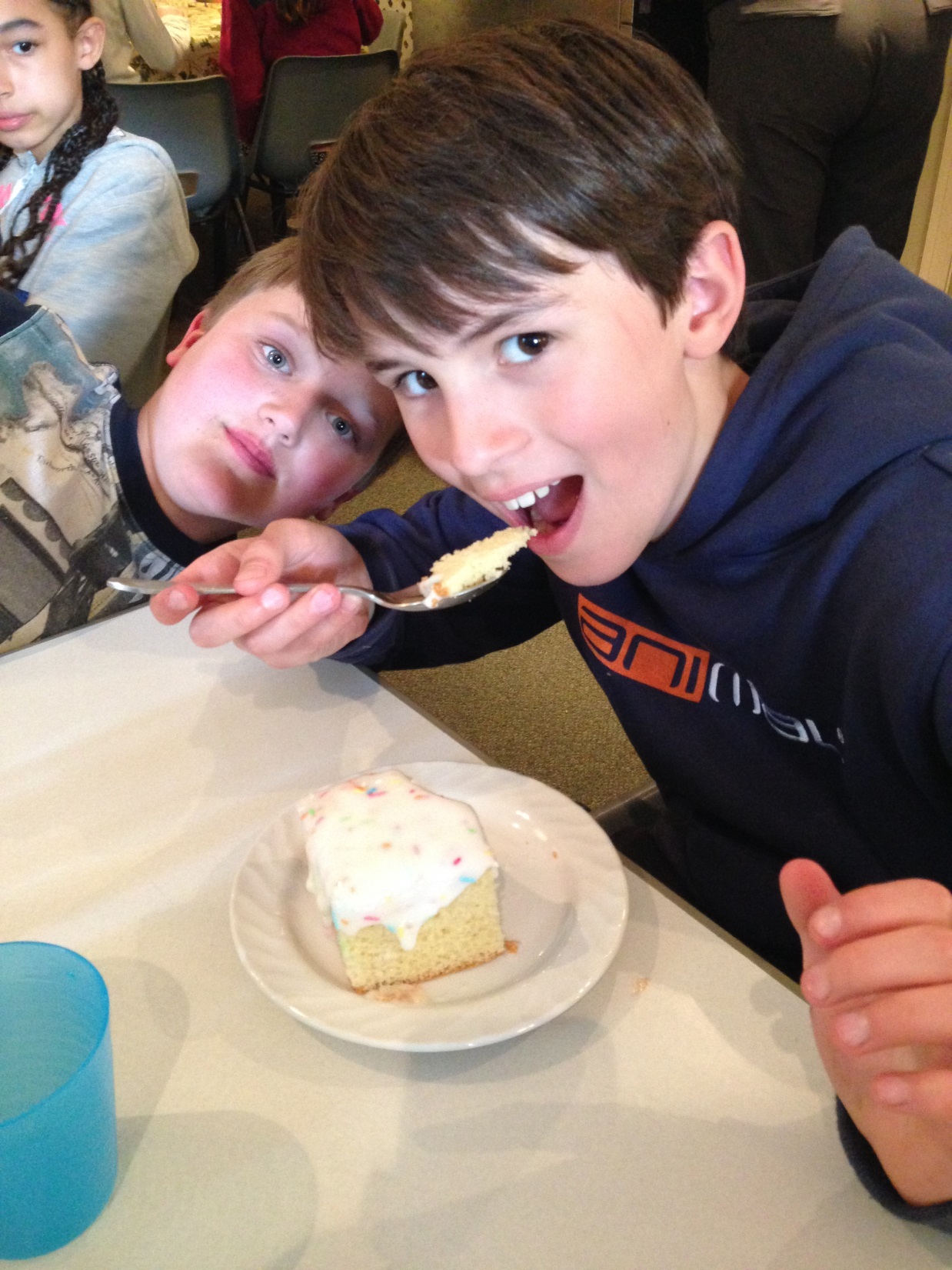 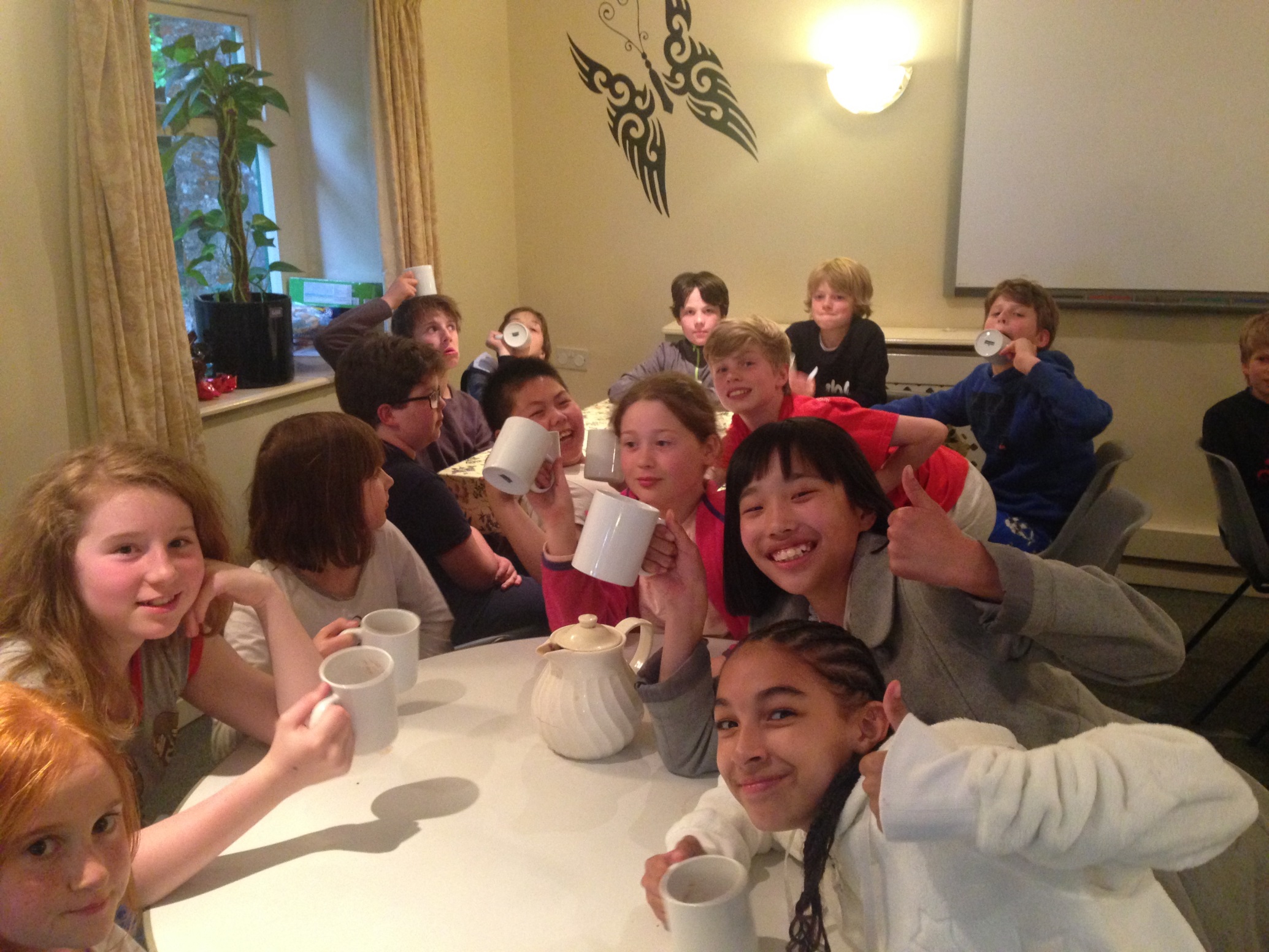 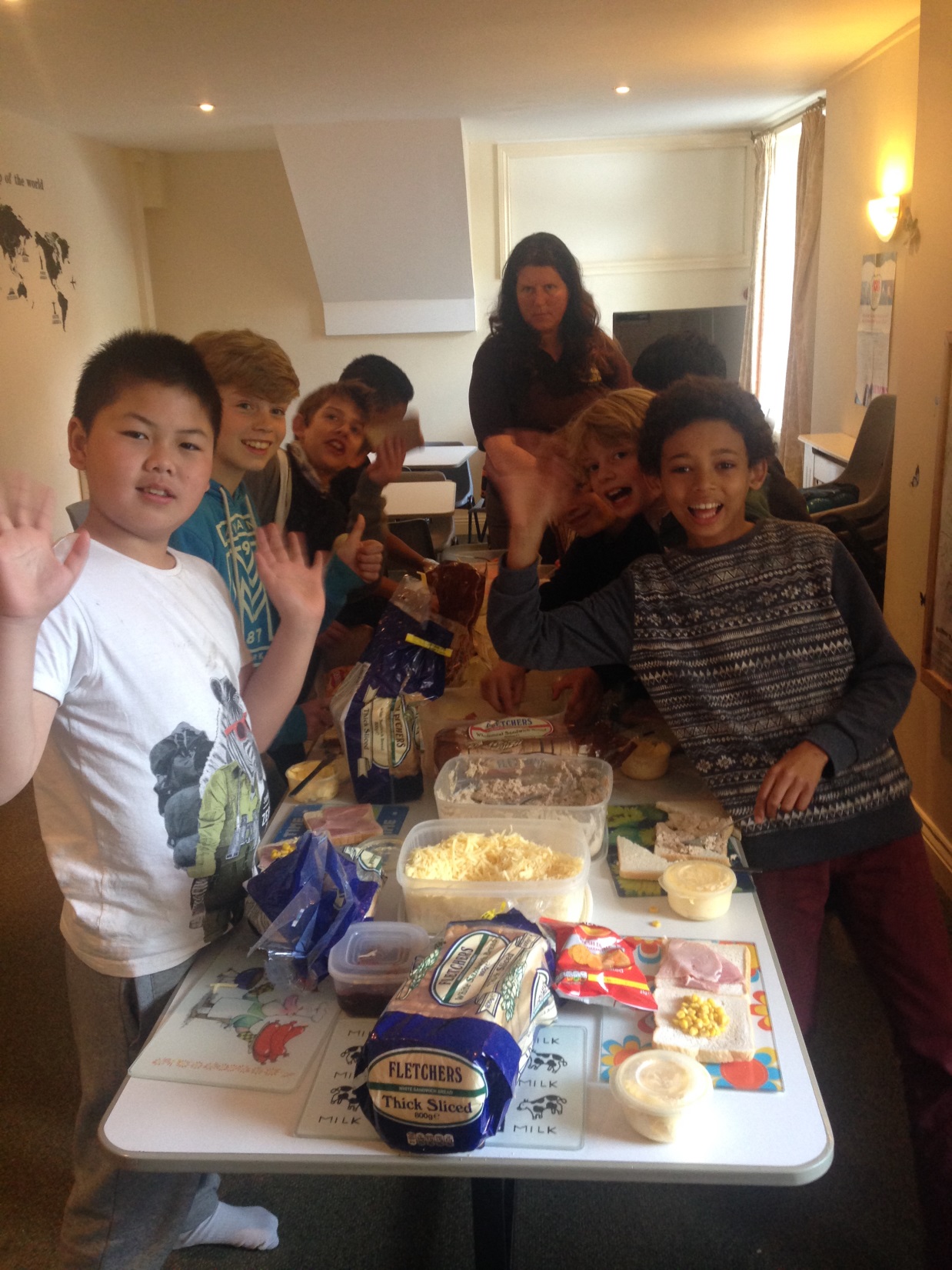 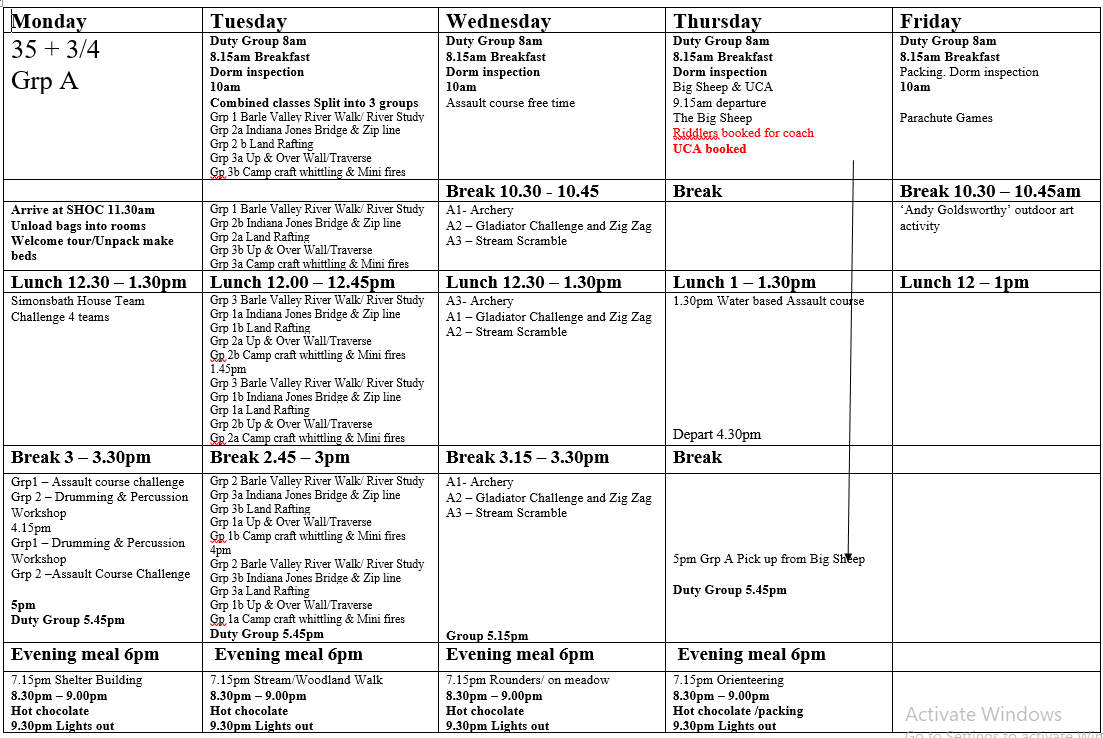 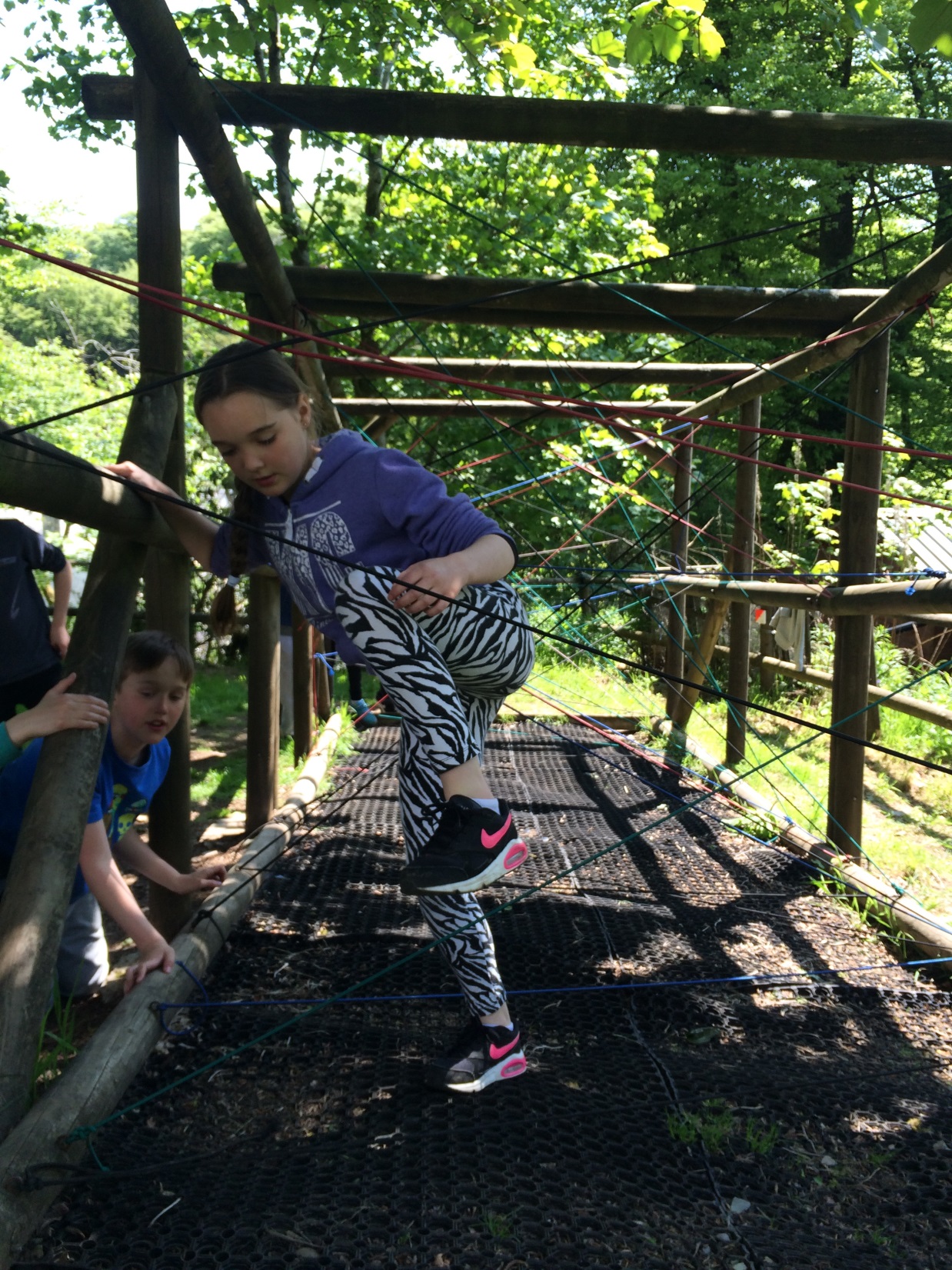 Simonsbath house team challenge
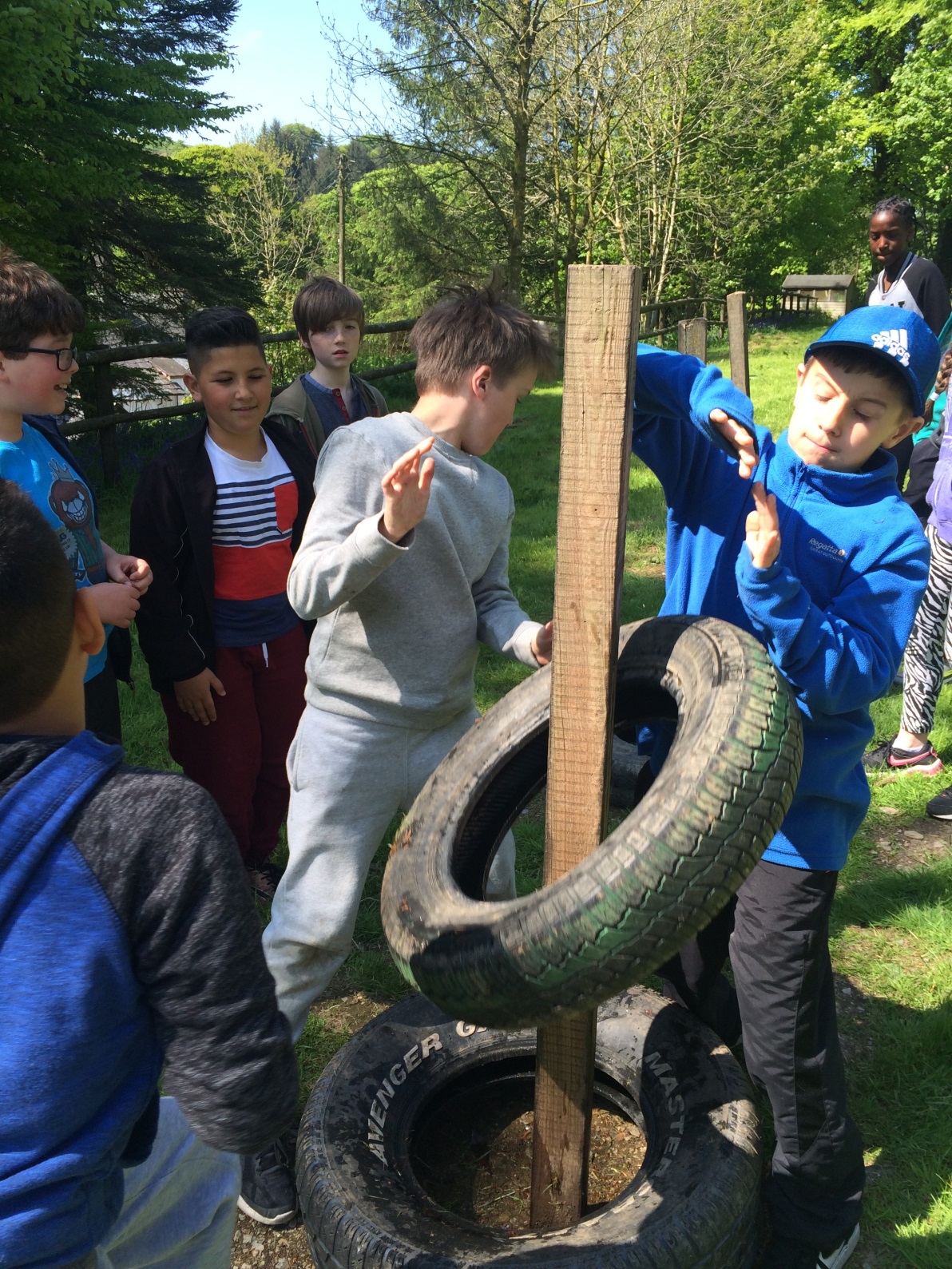 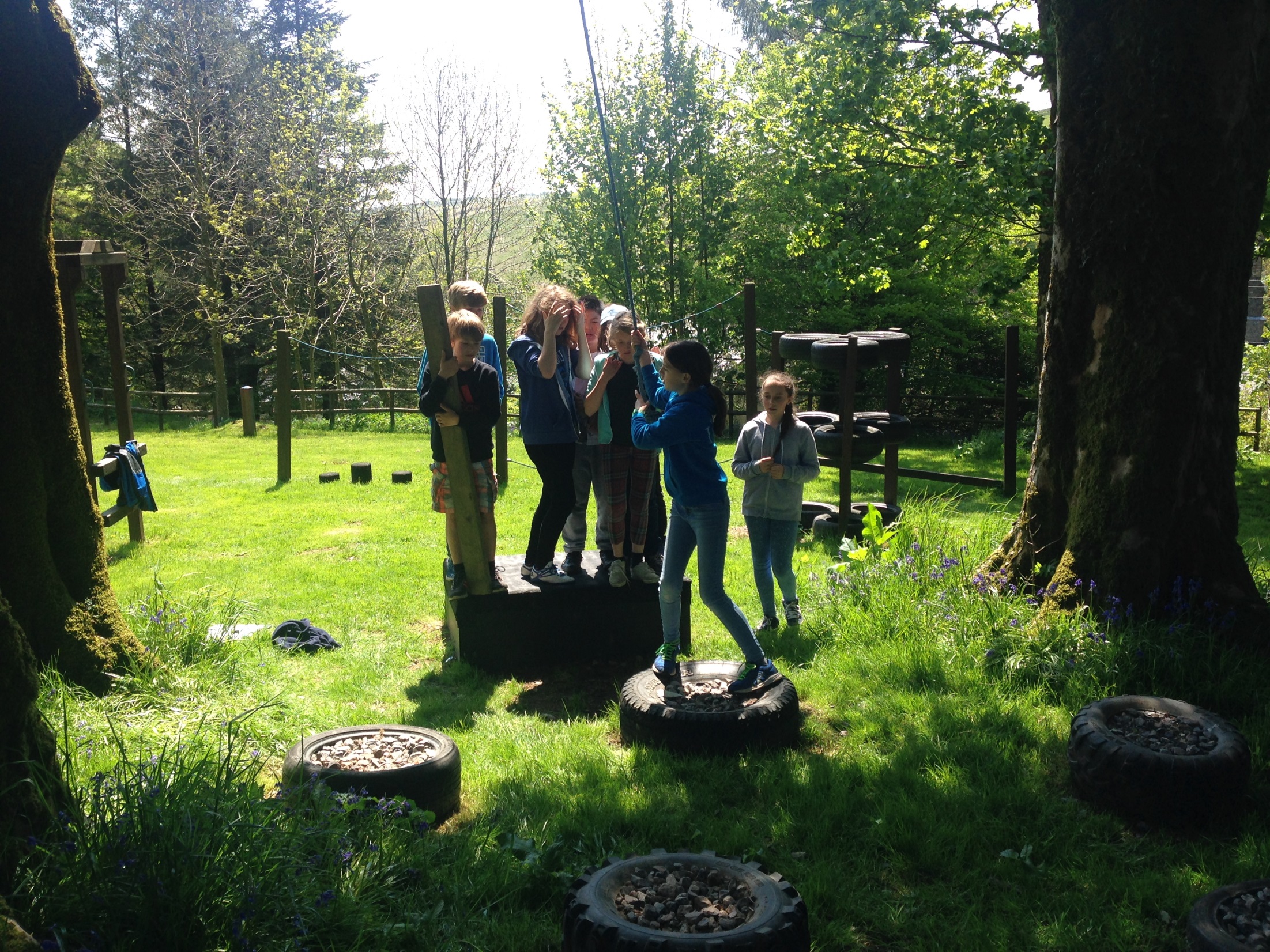 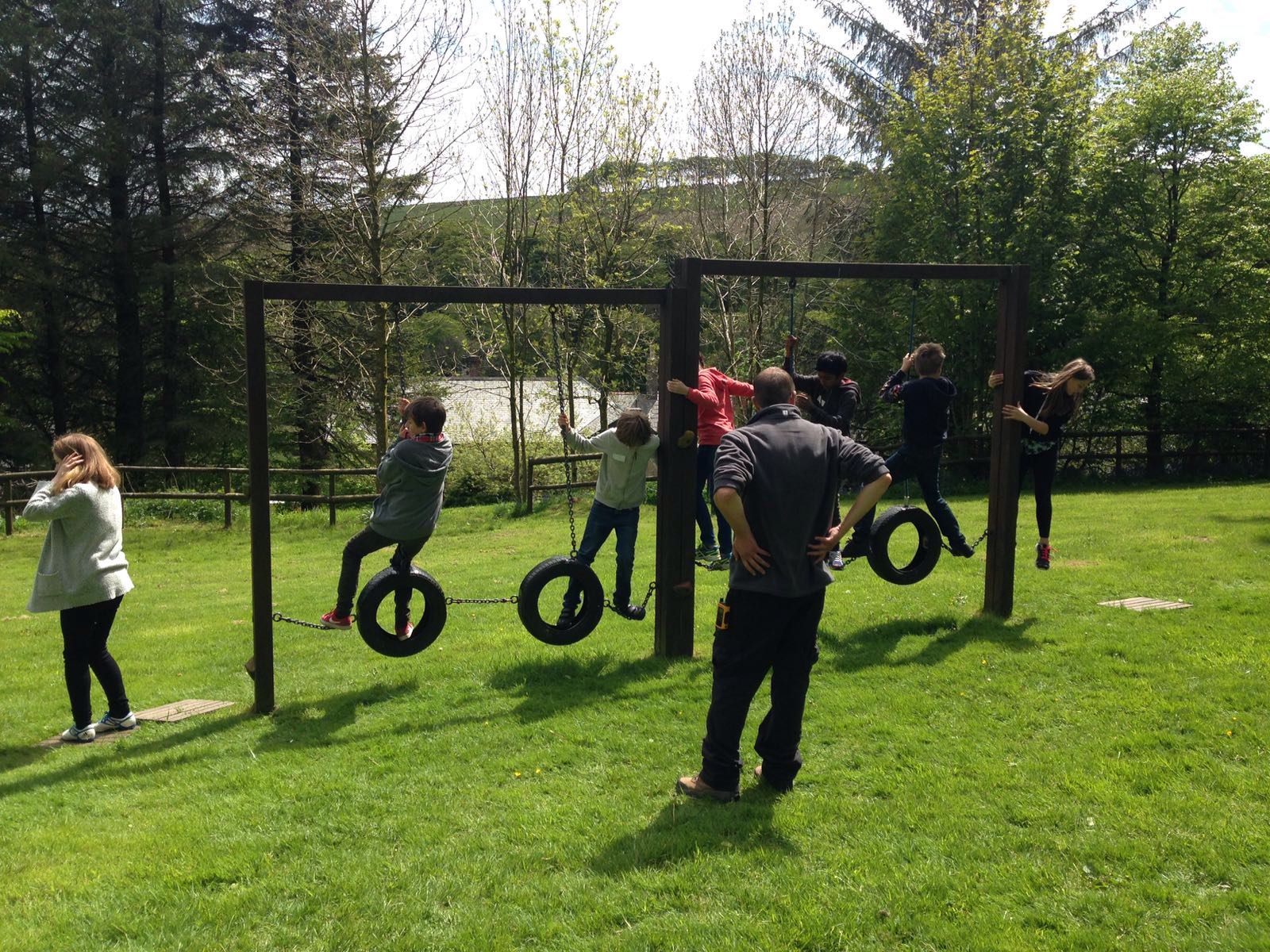 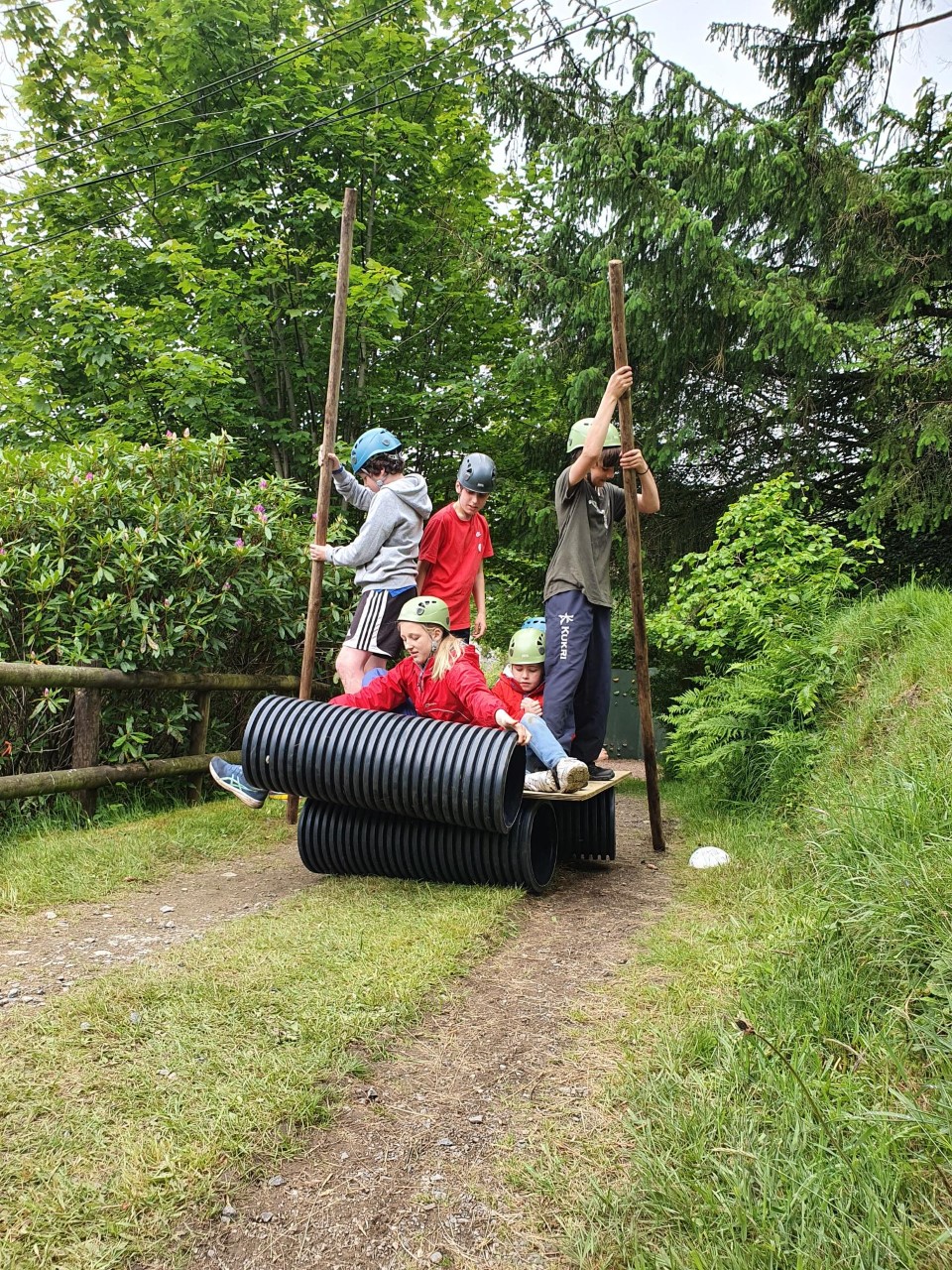 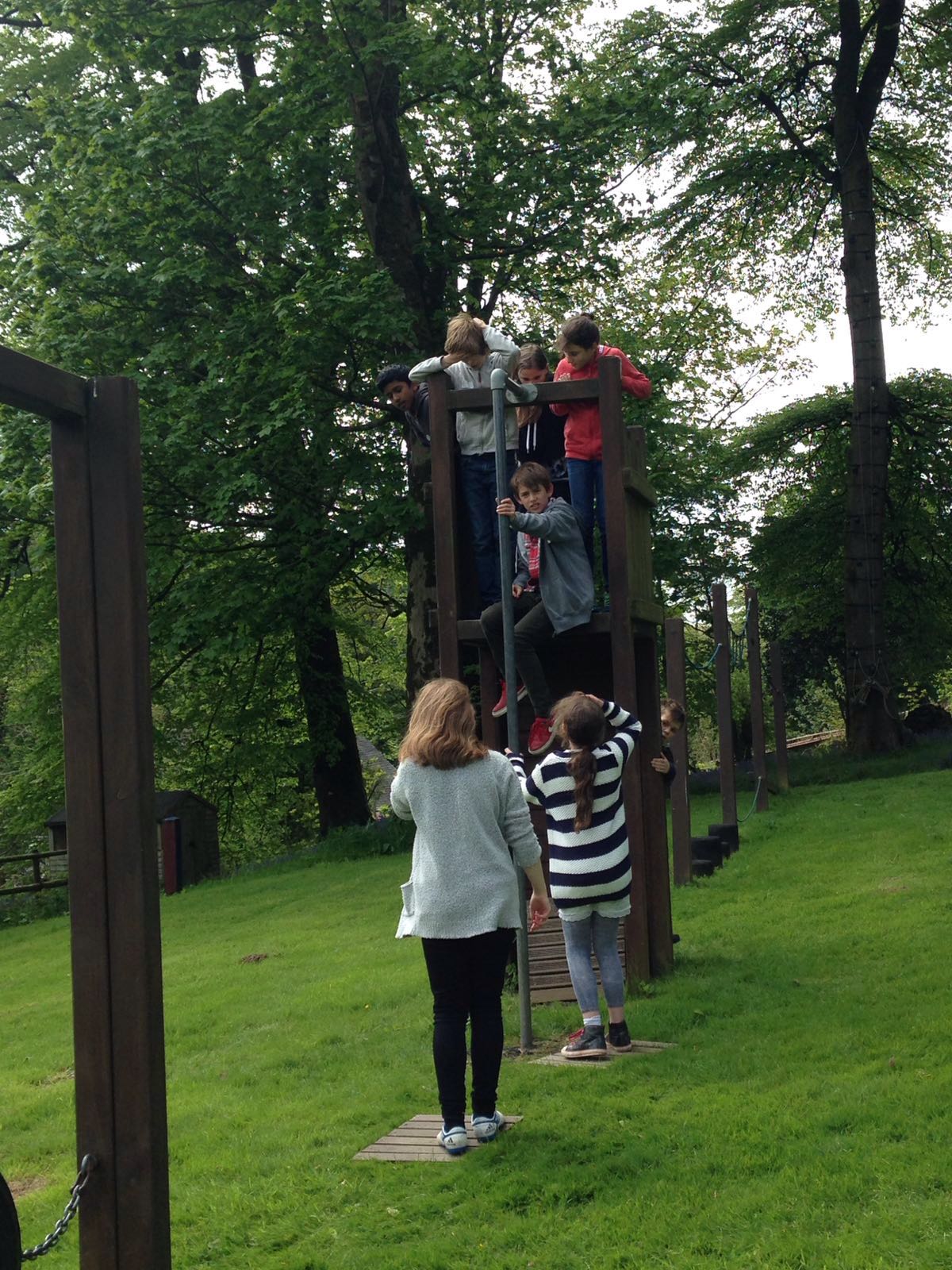 Assault course
Land rafting
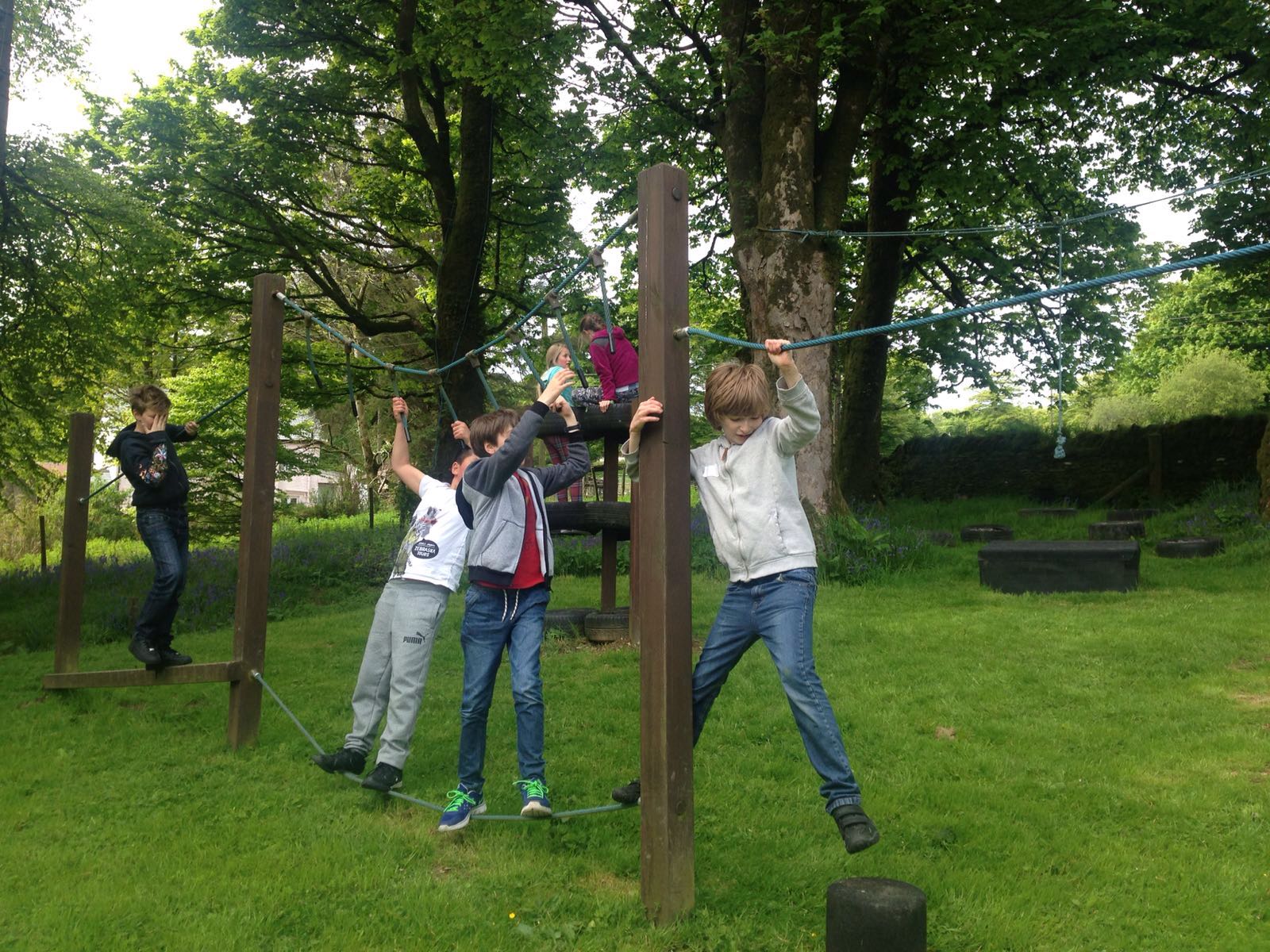 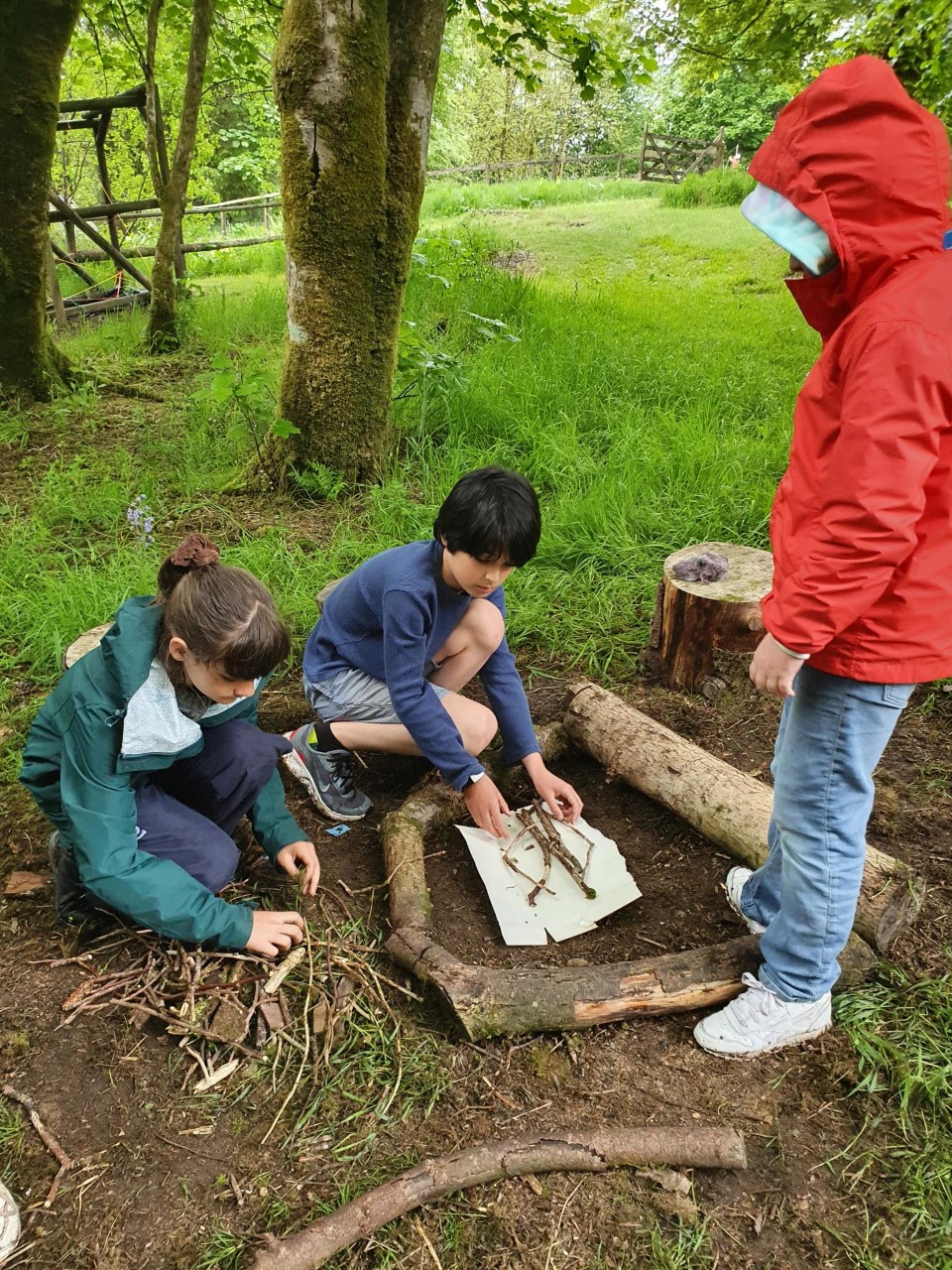 Camp craft
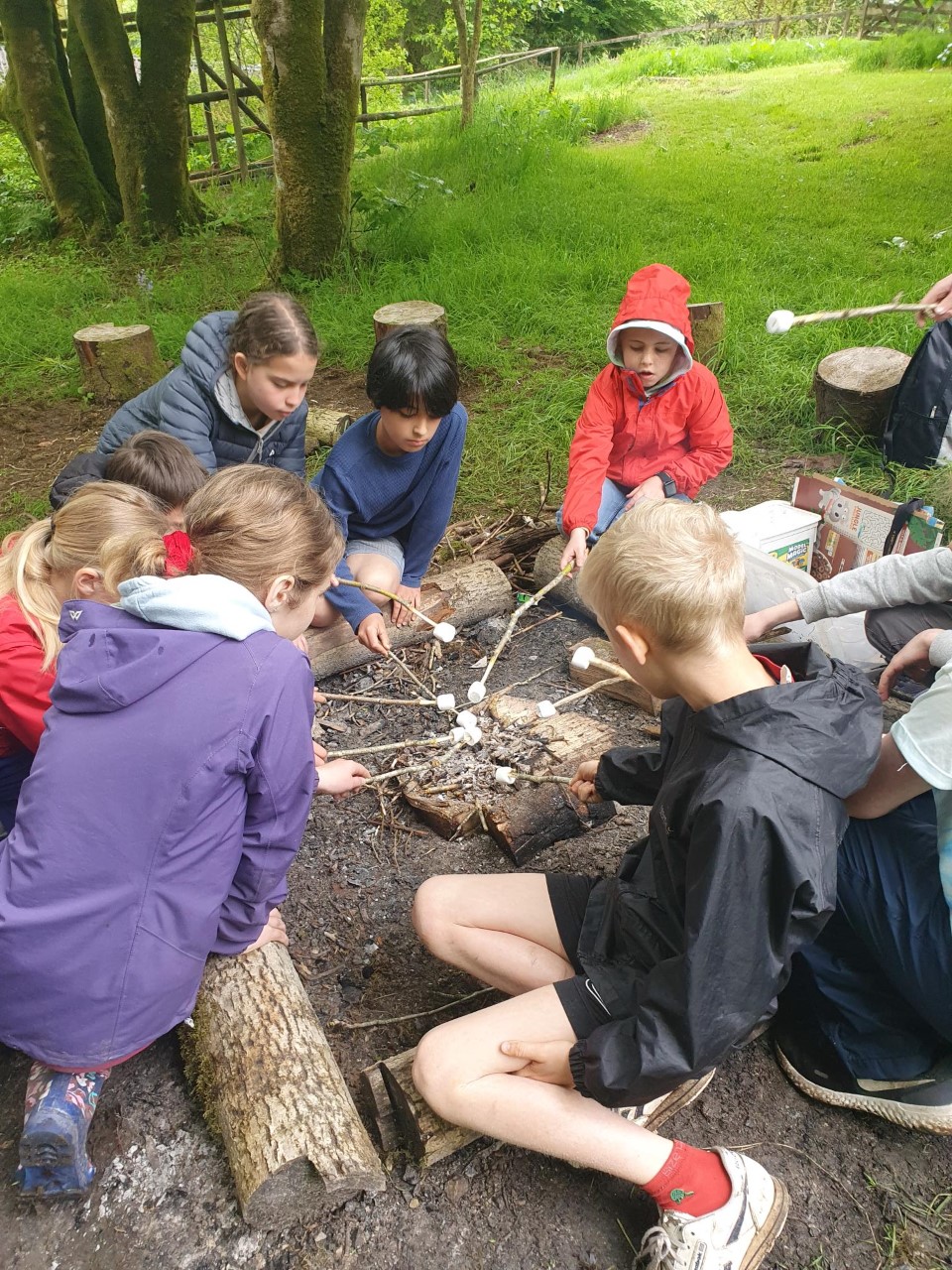 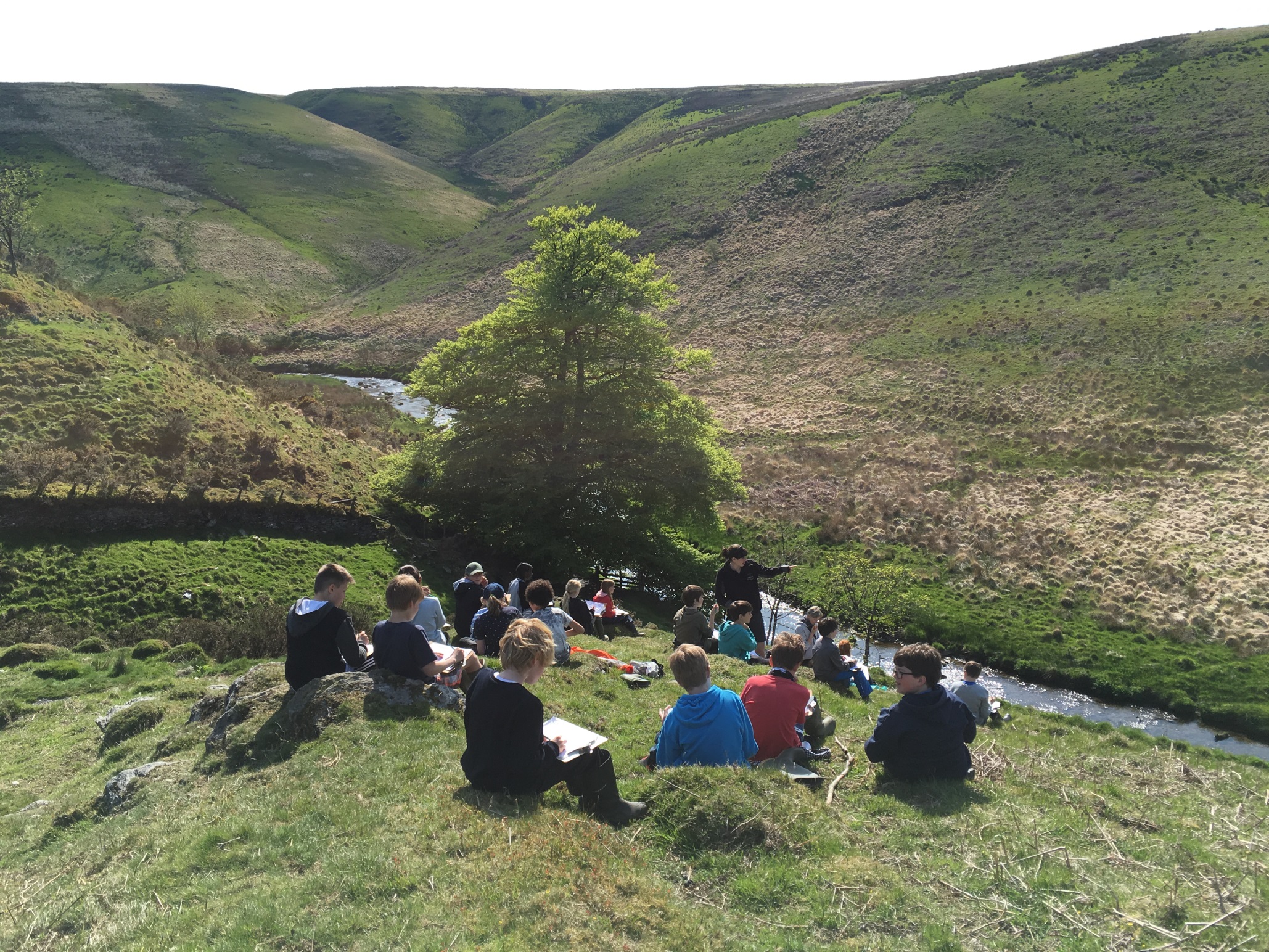 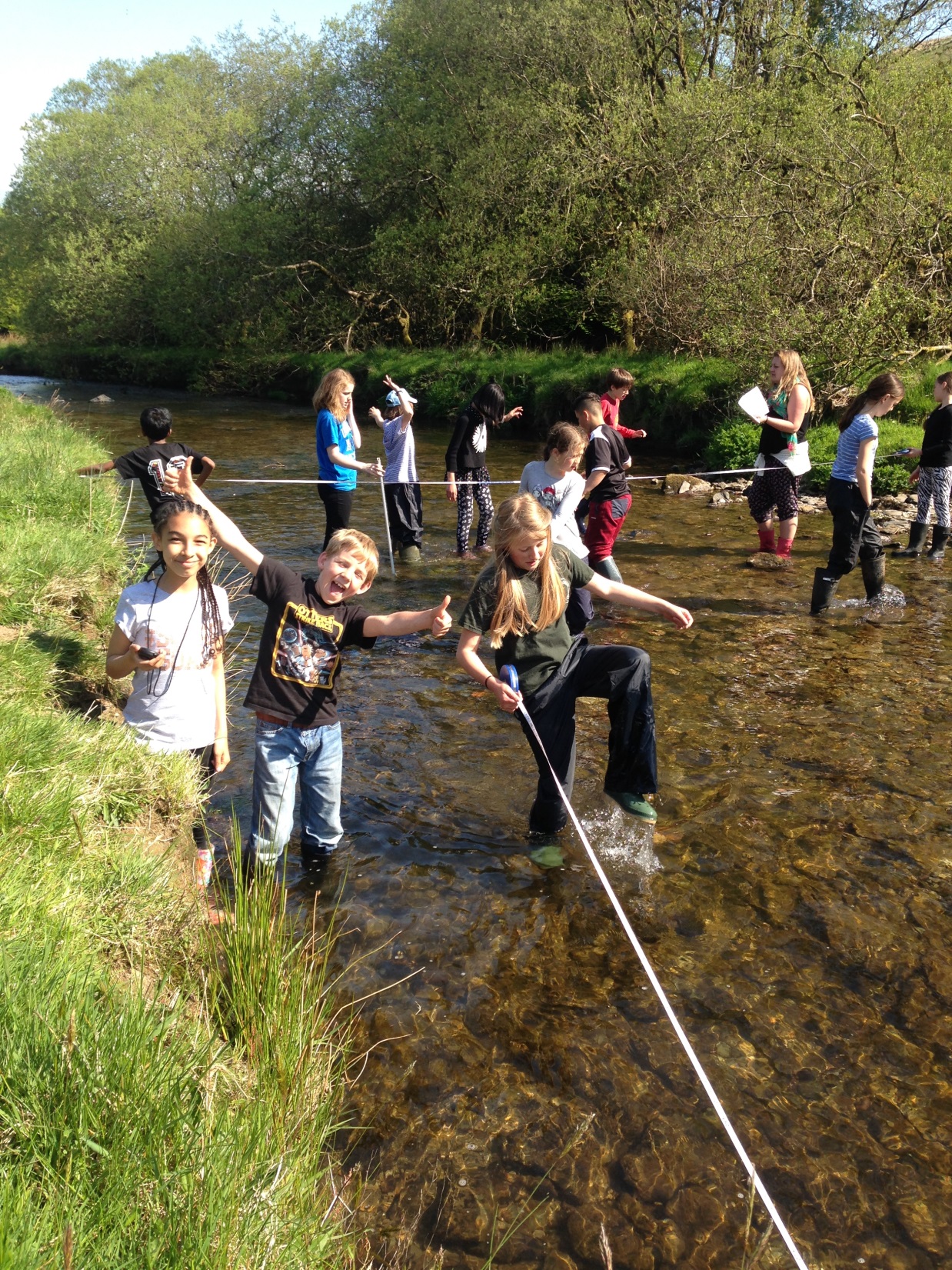 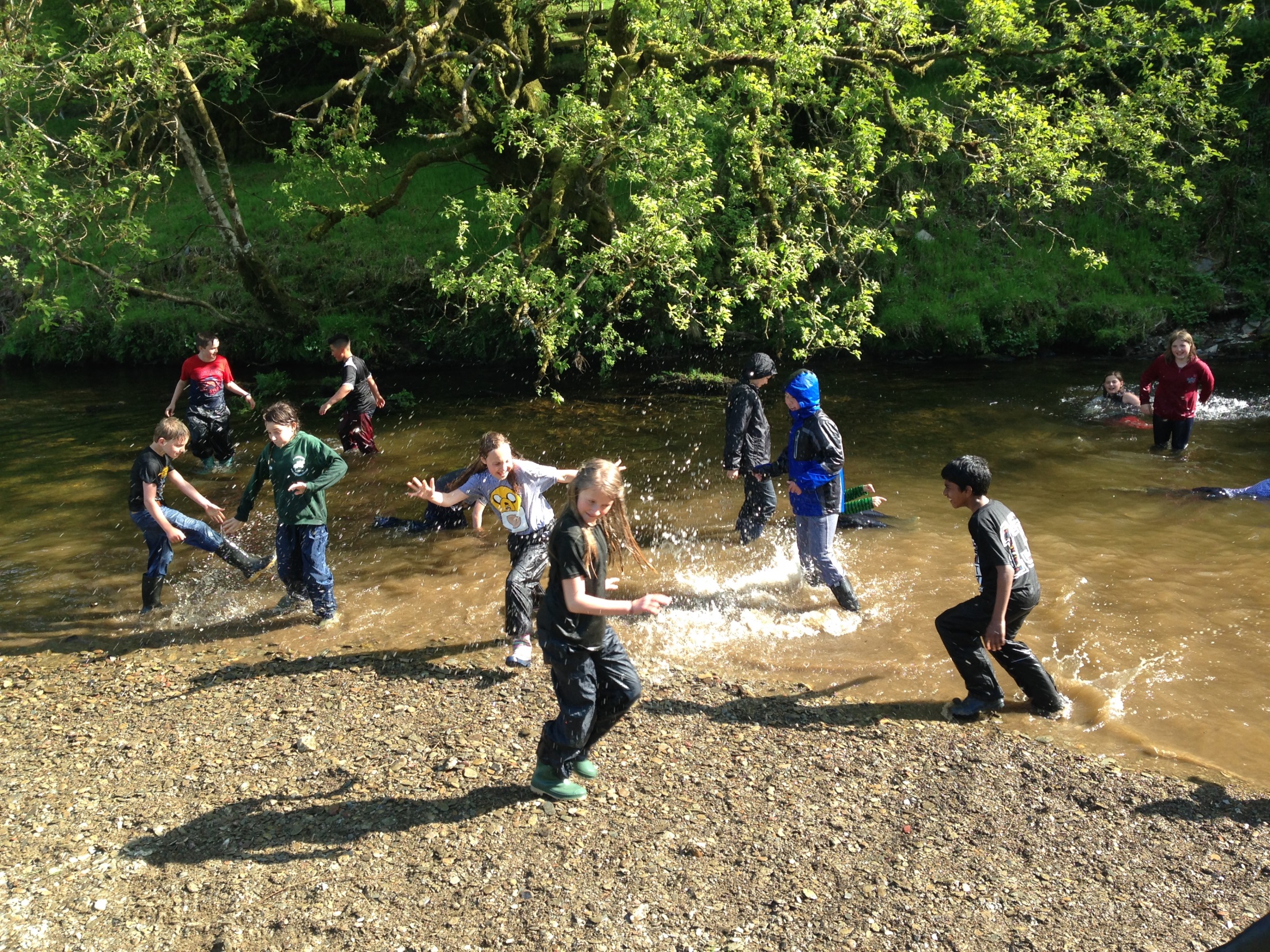 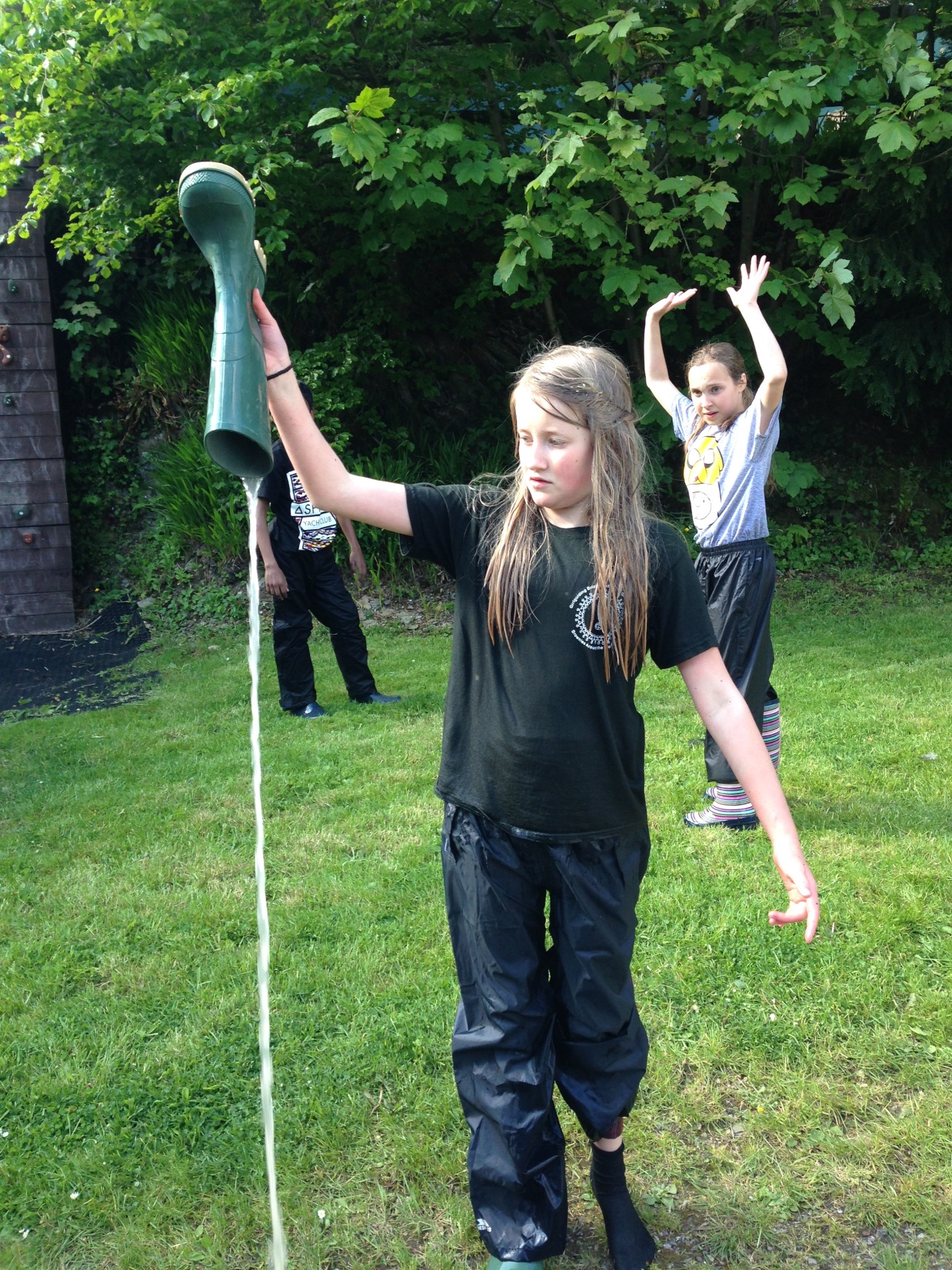 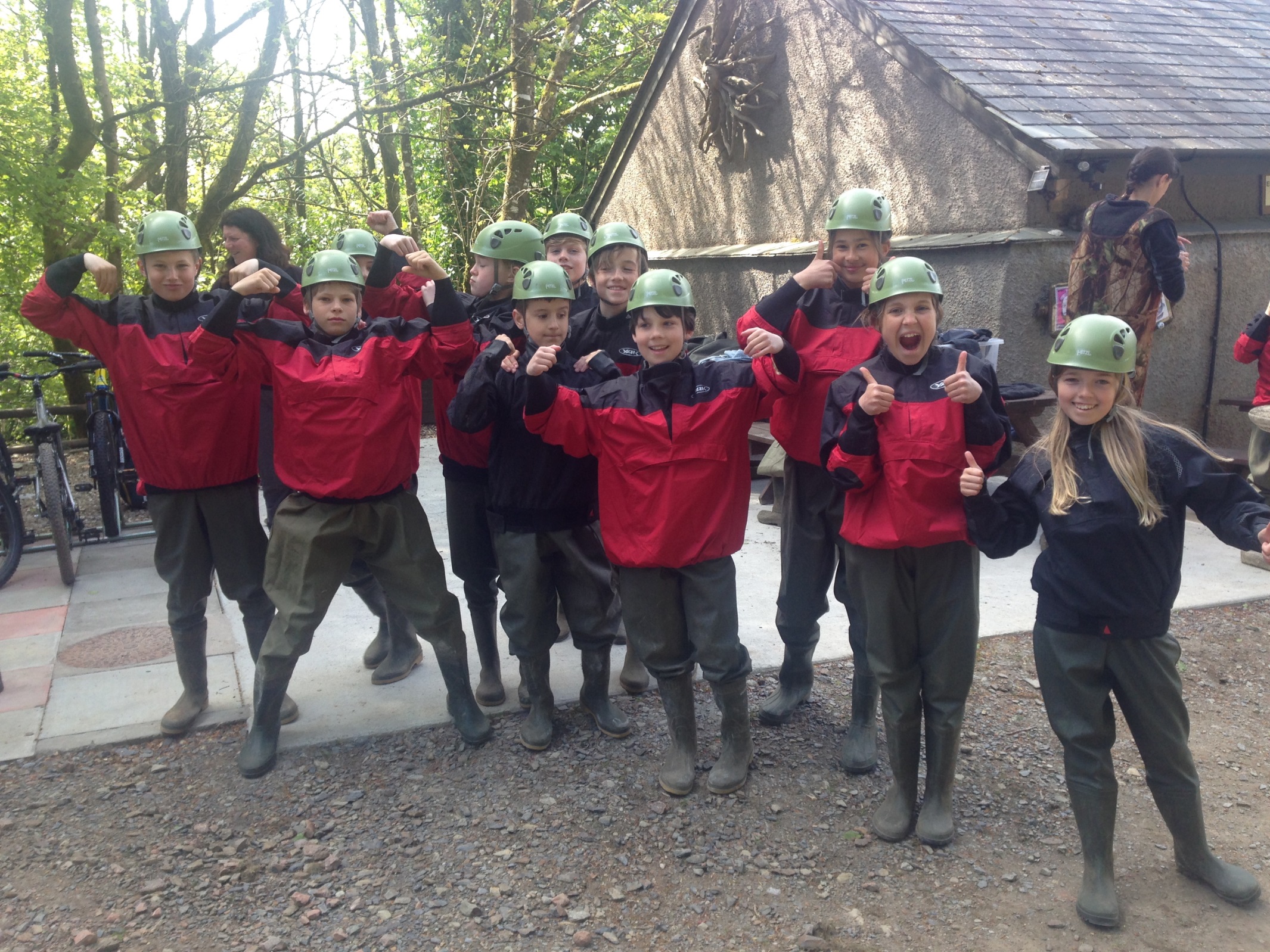 Stream scramble
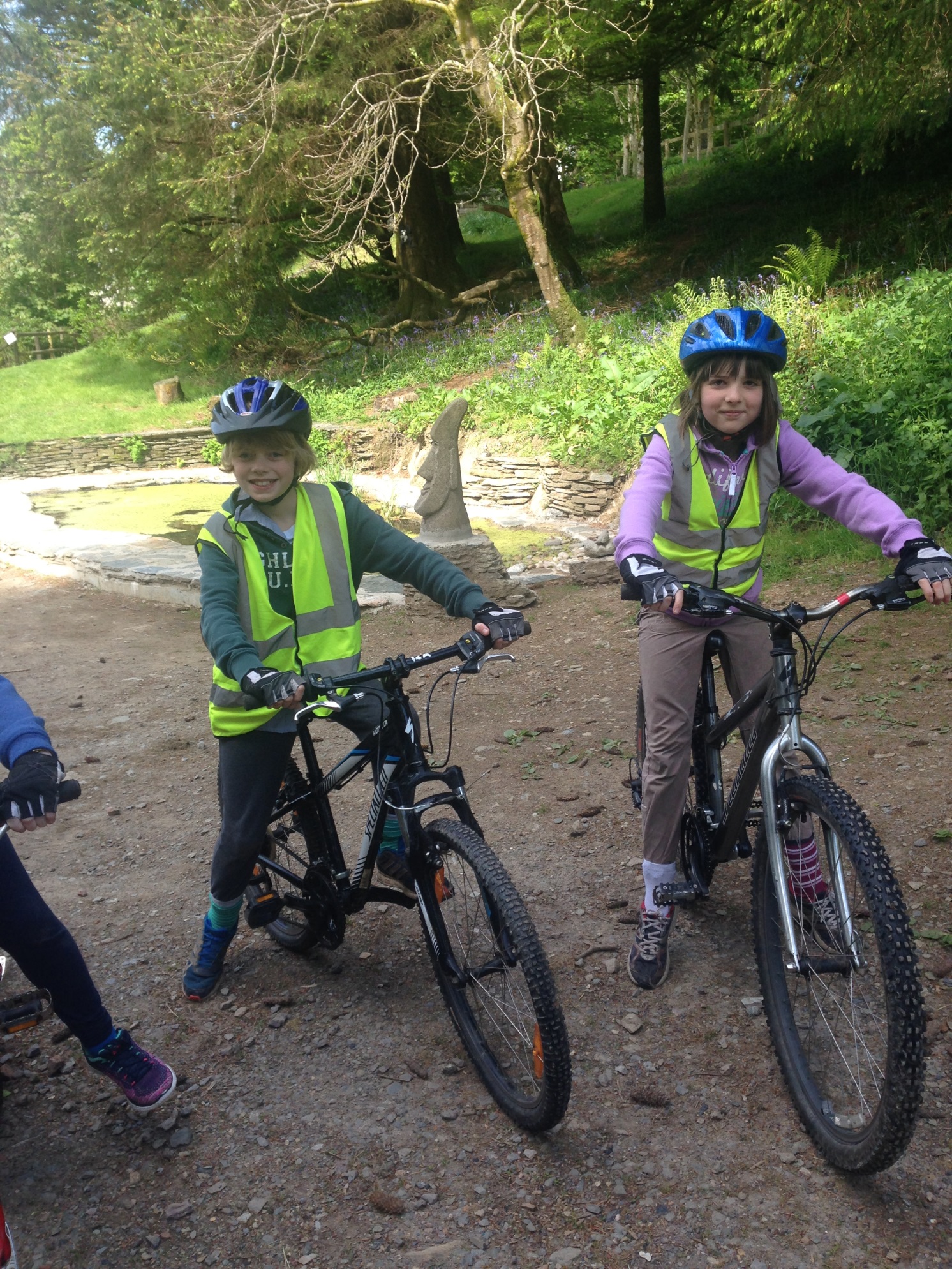 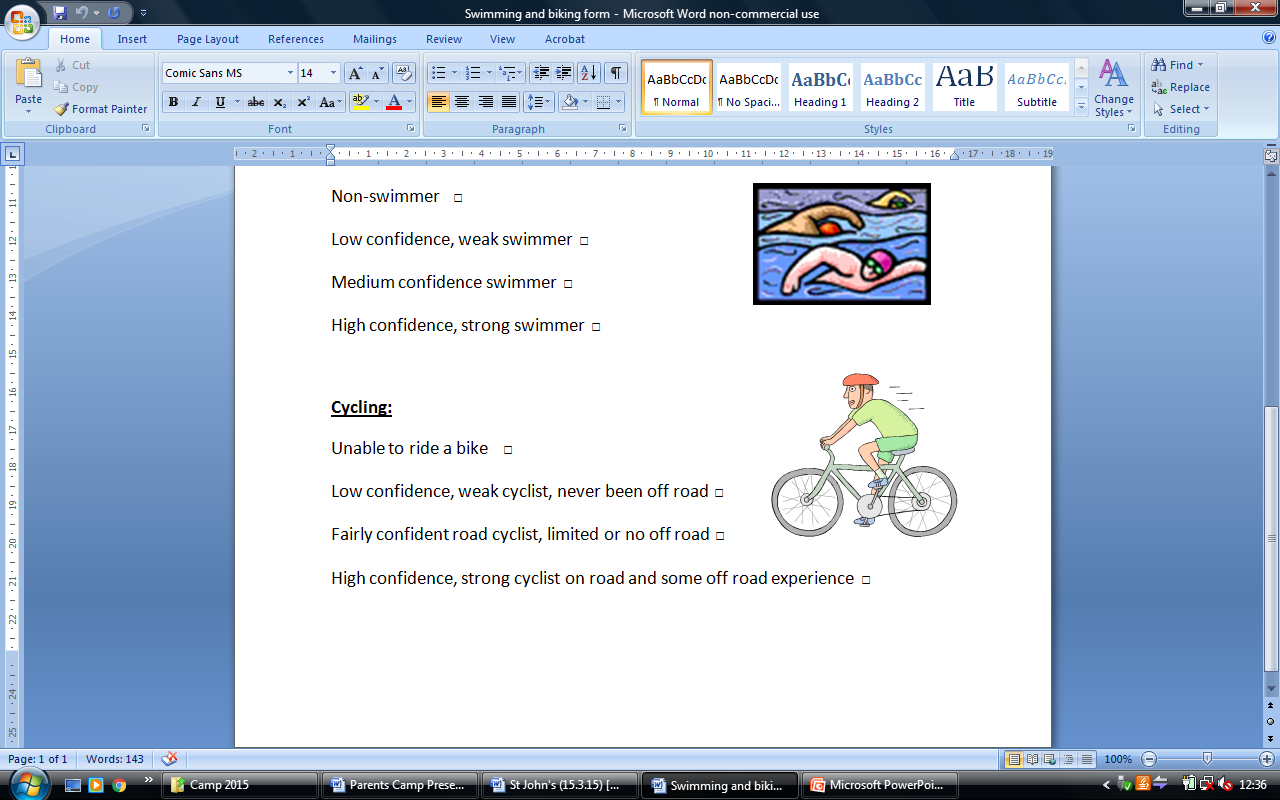 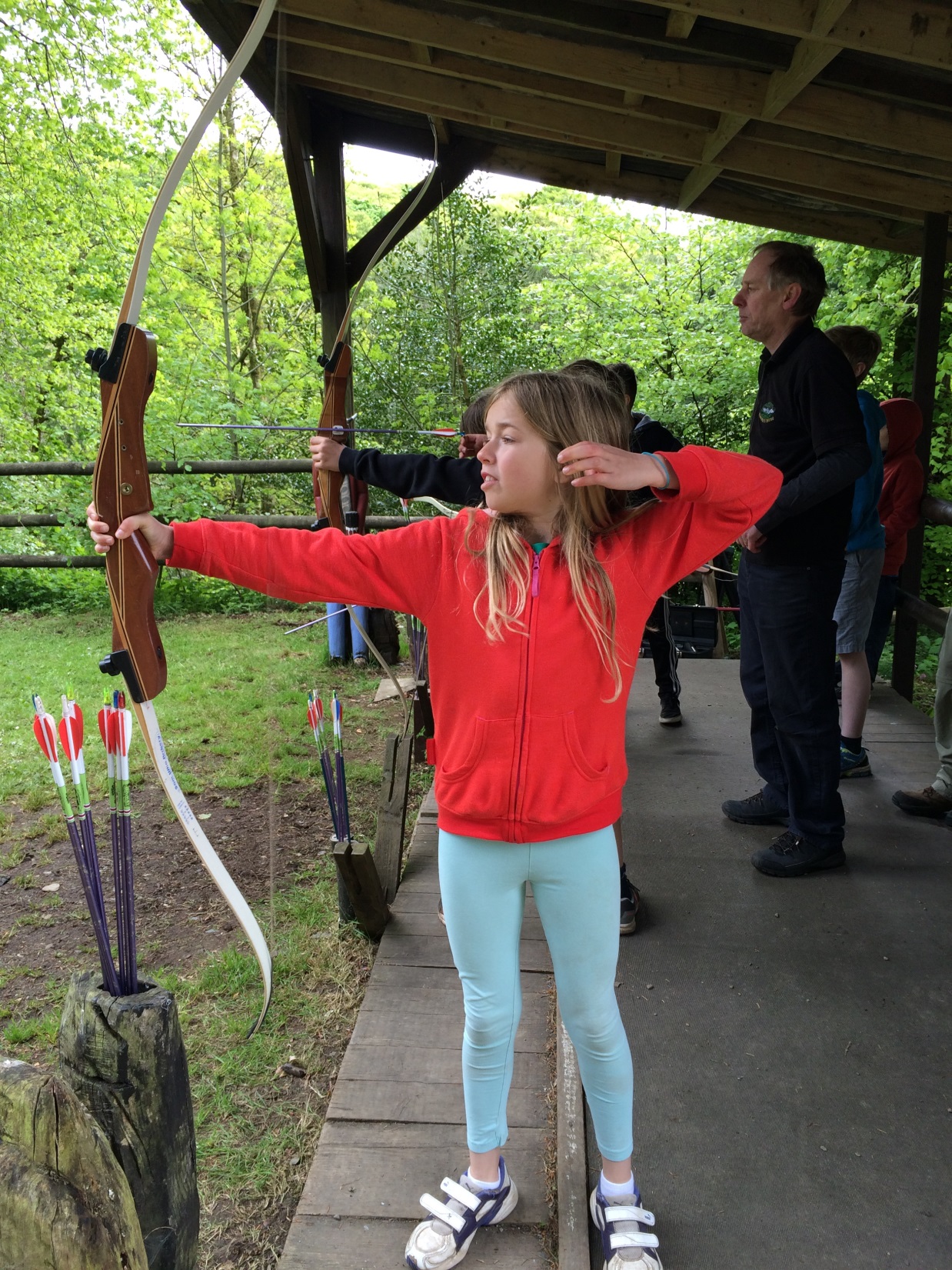 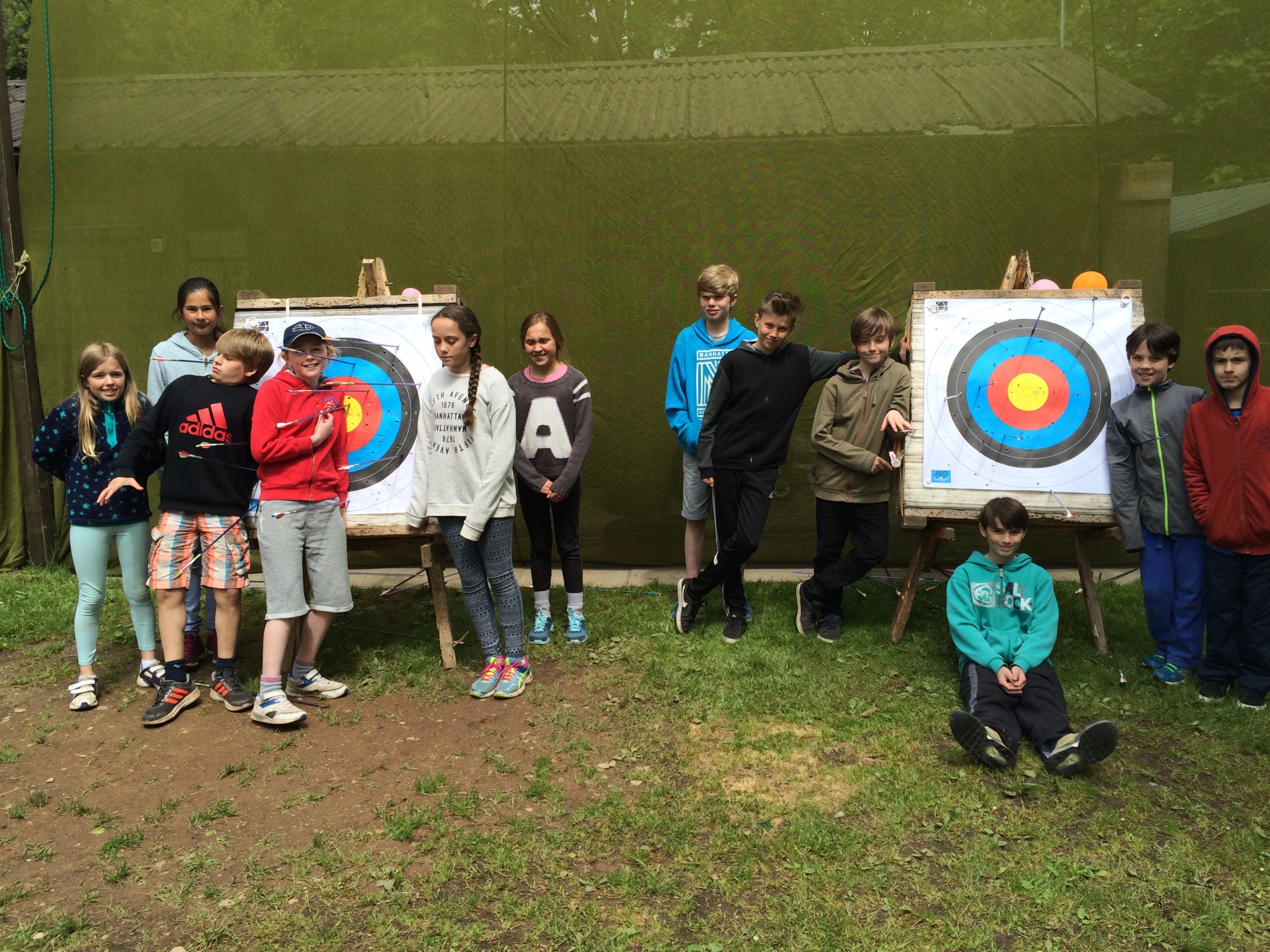 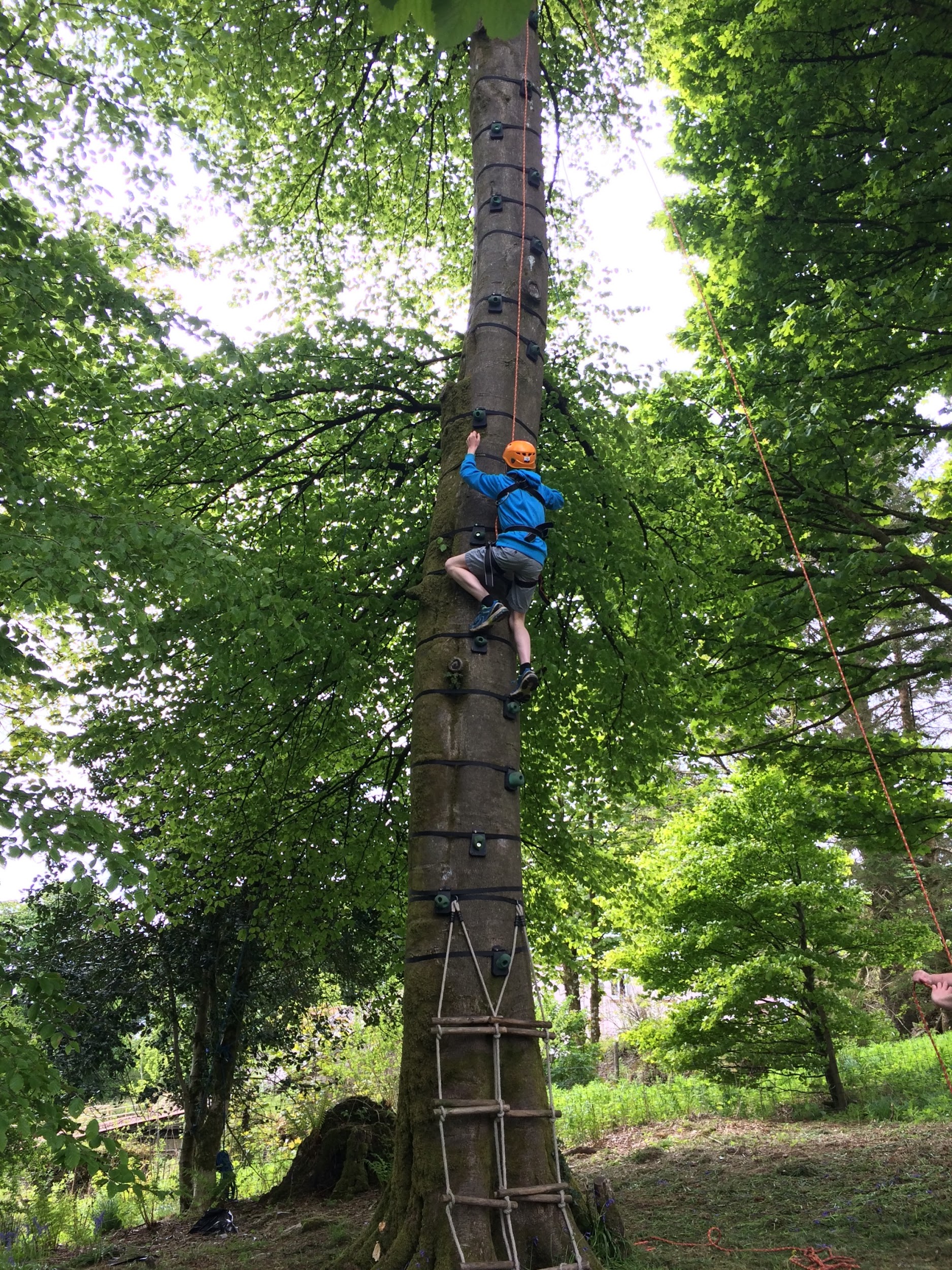 Gladiator challenge
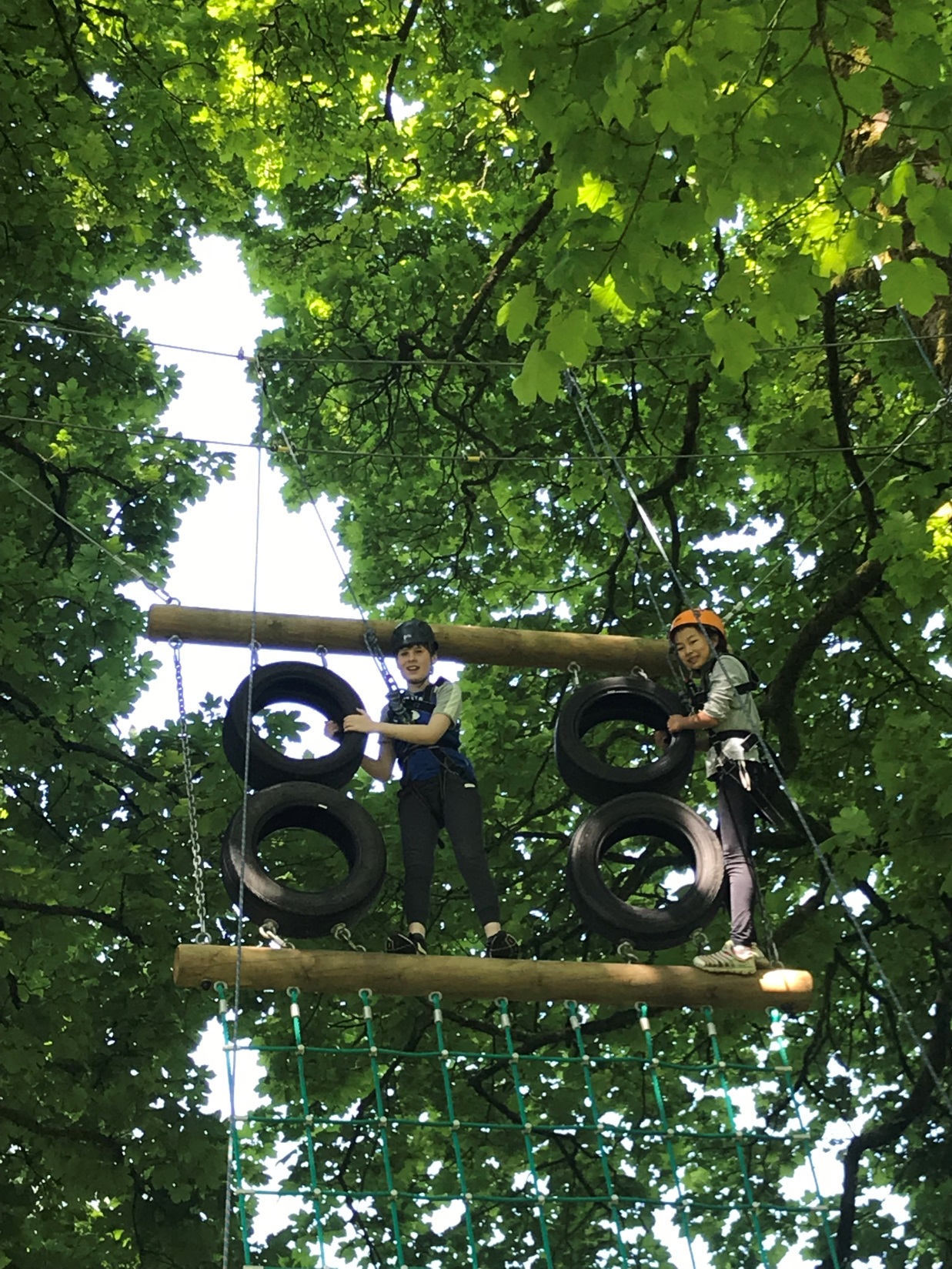 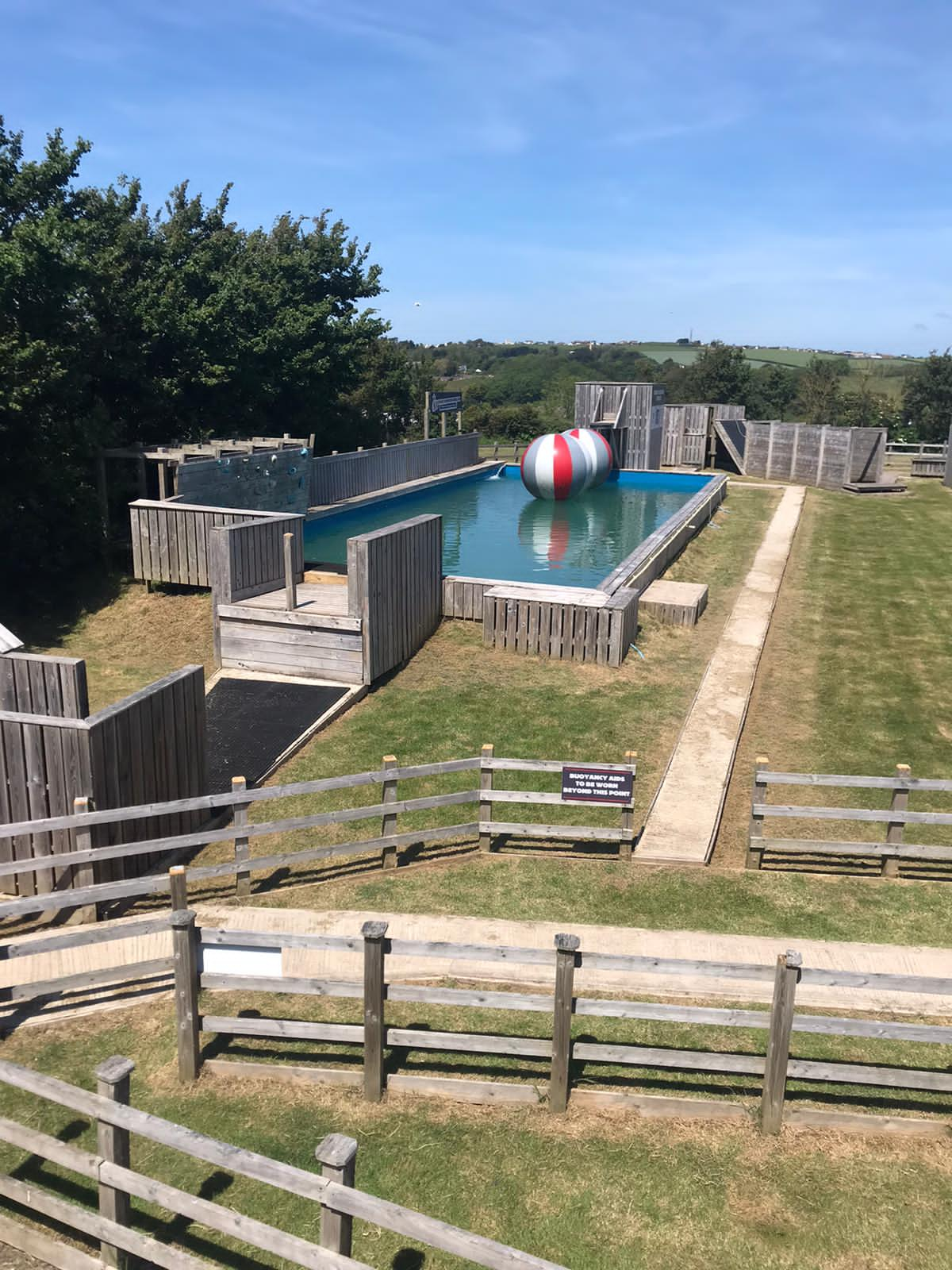 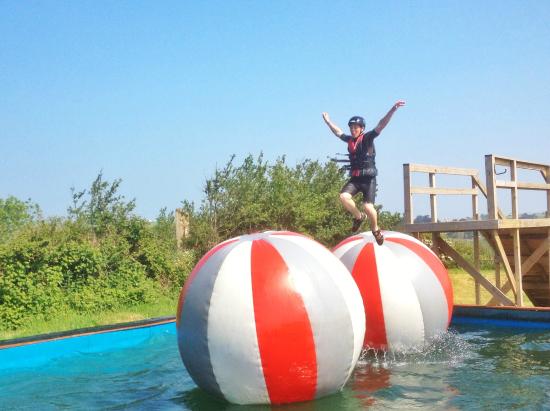 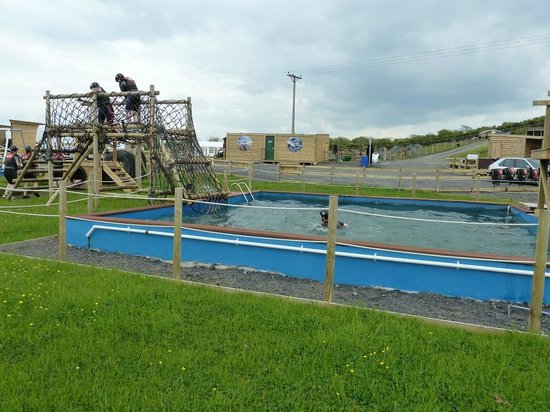 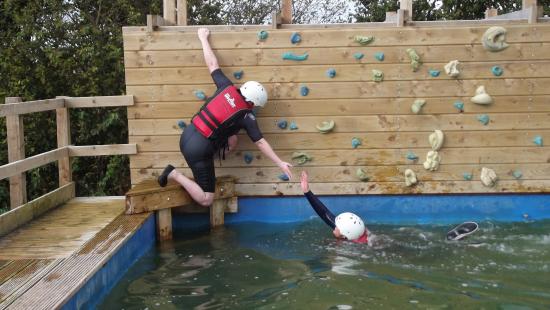 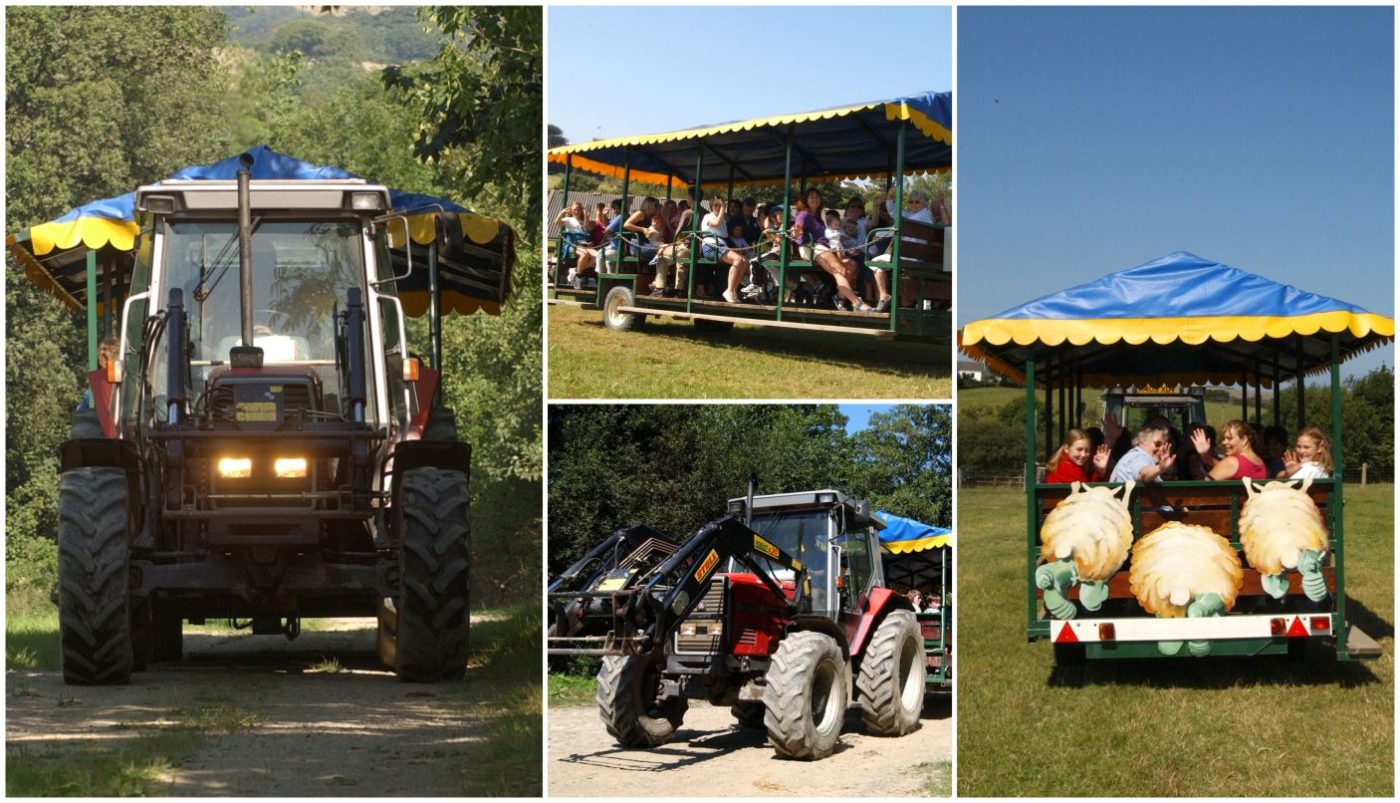 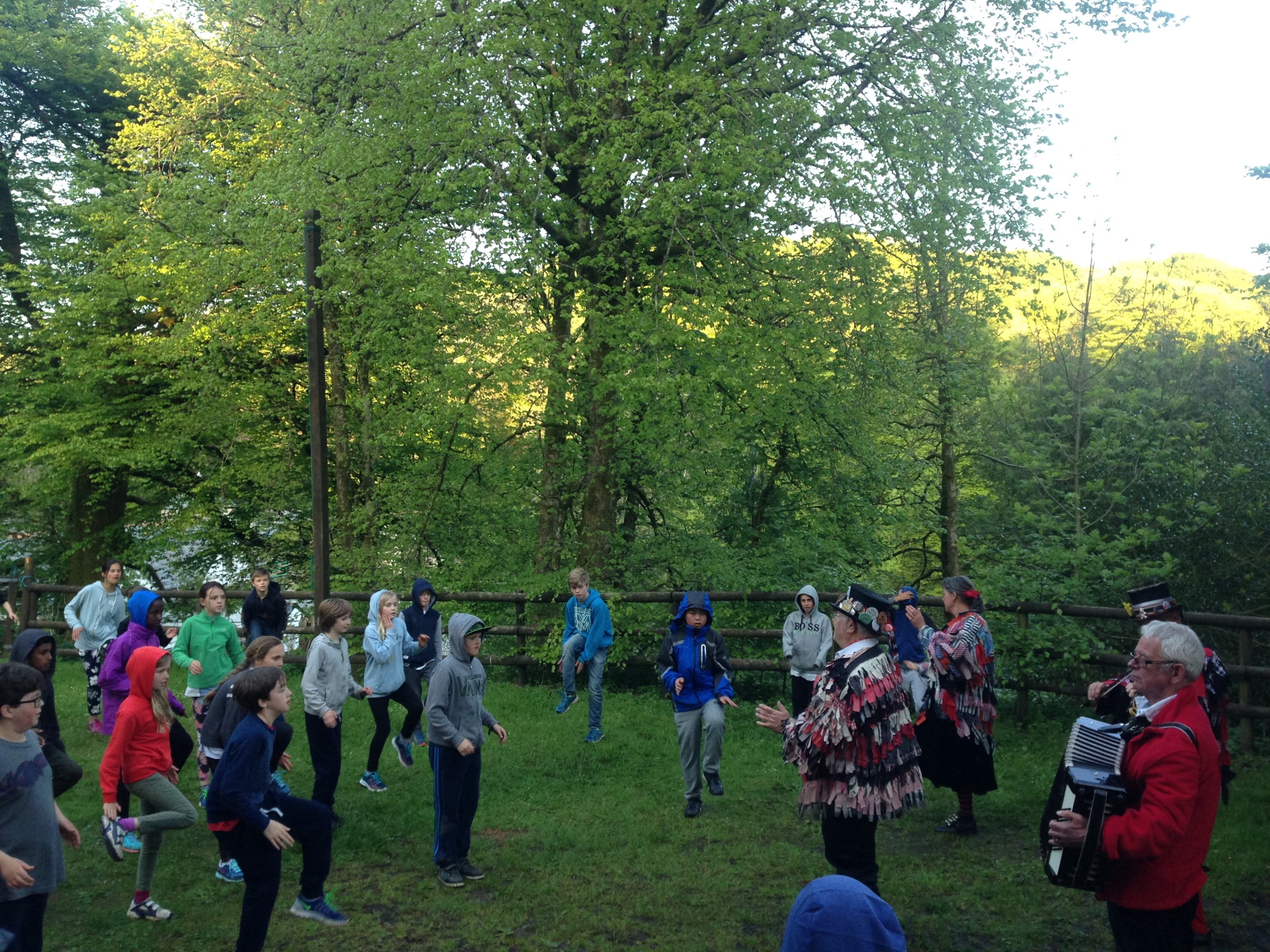 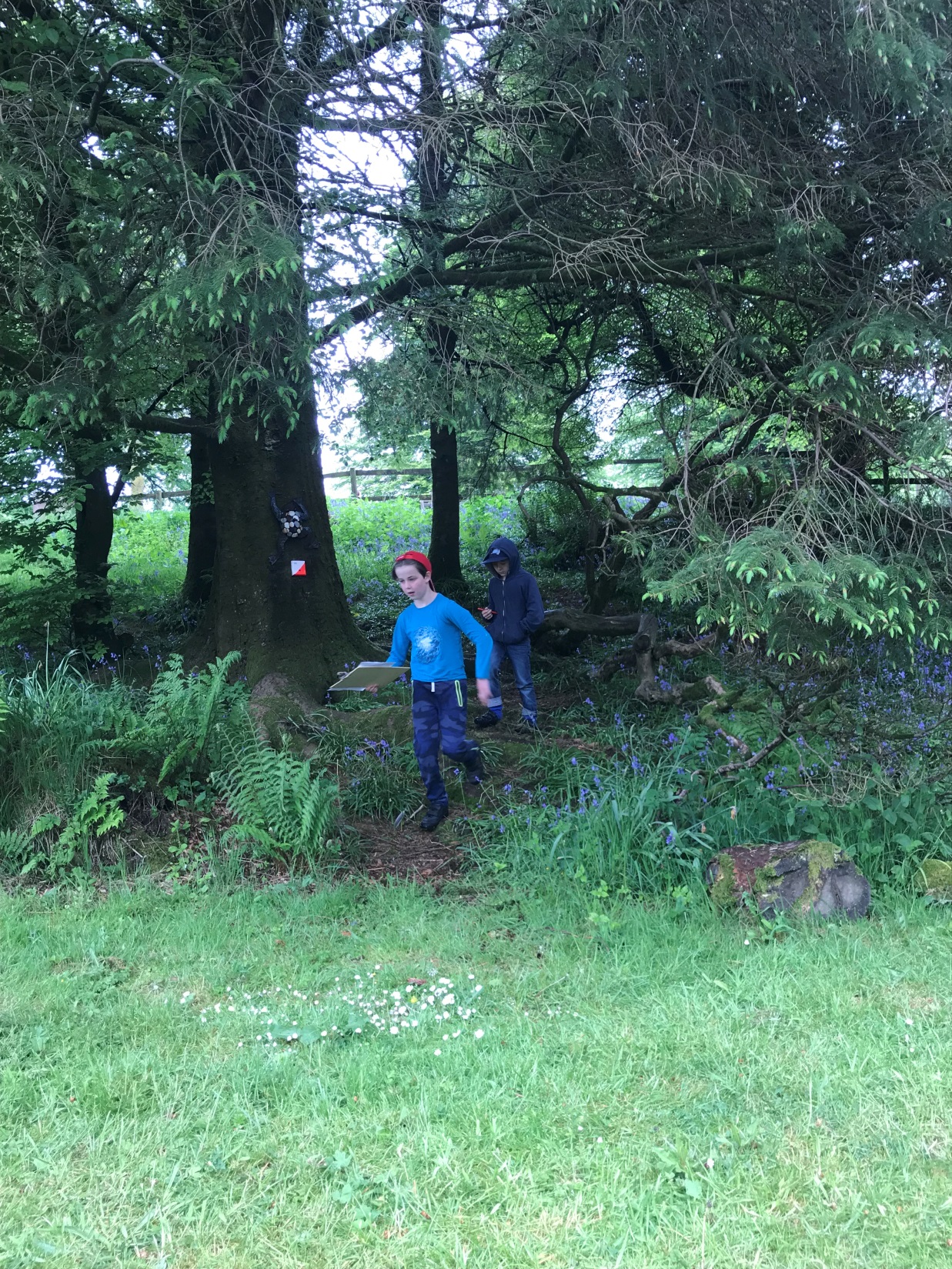 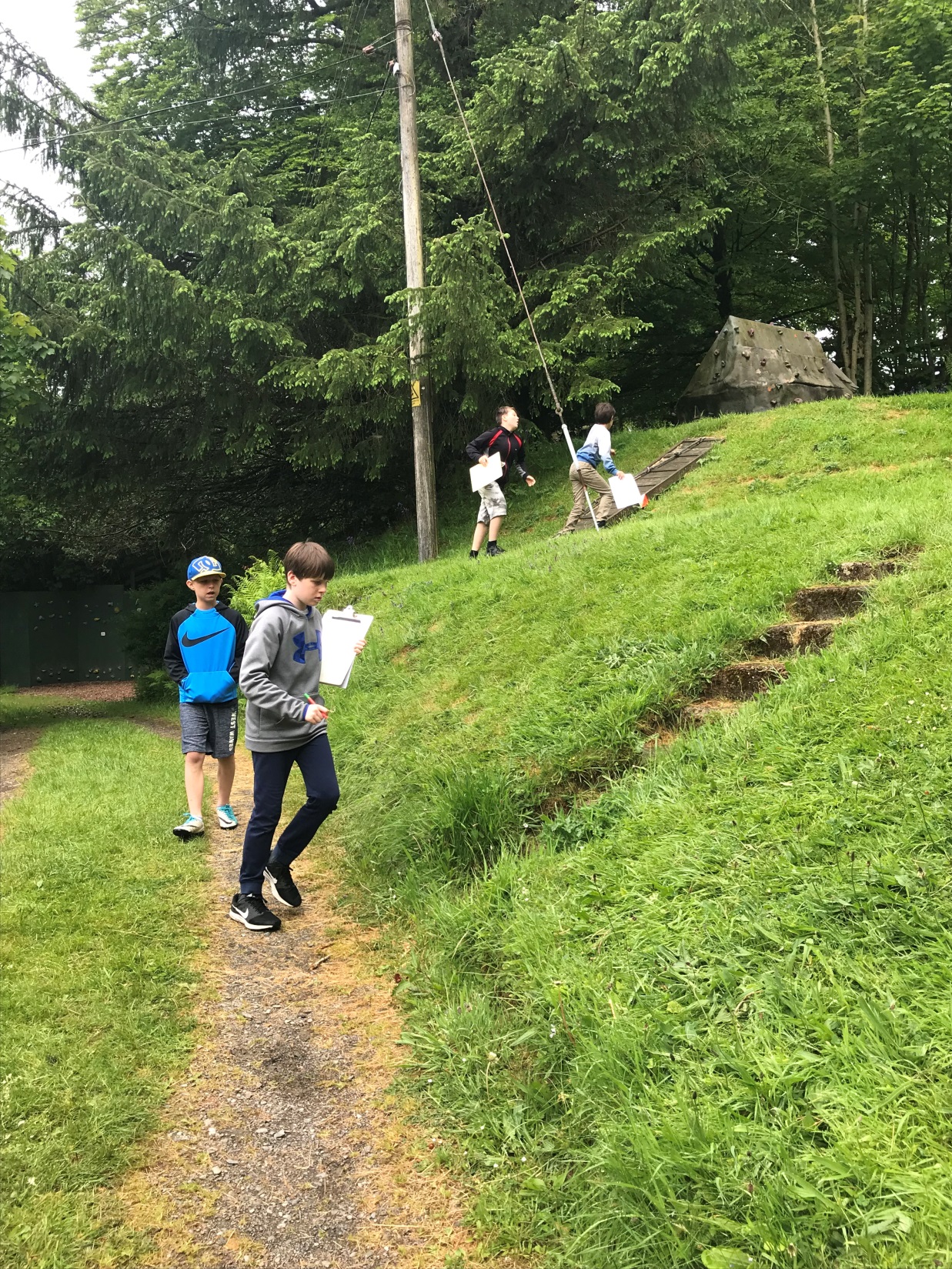 Shelter building
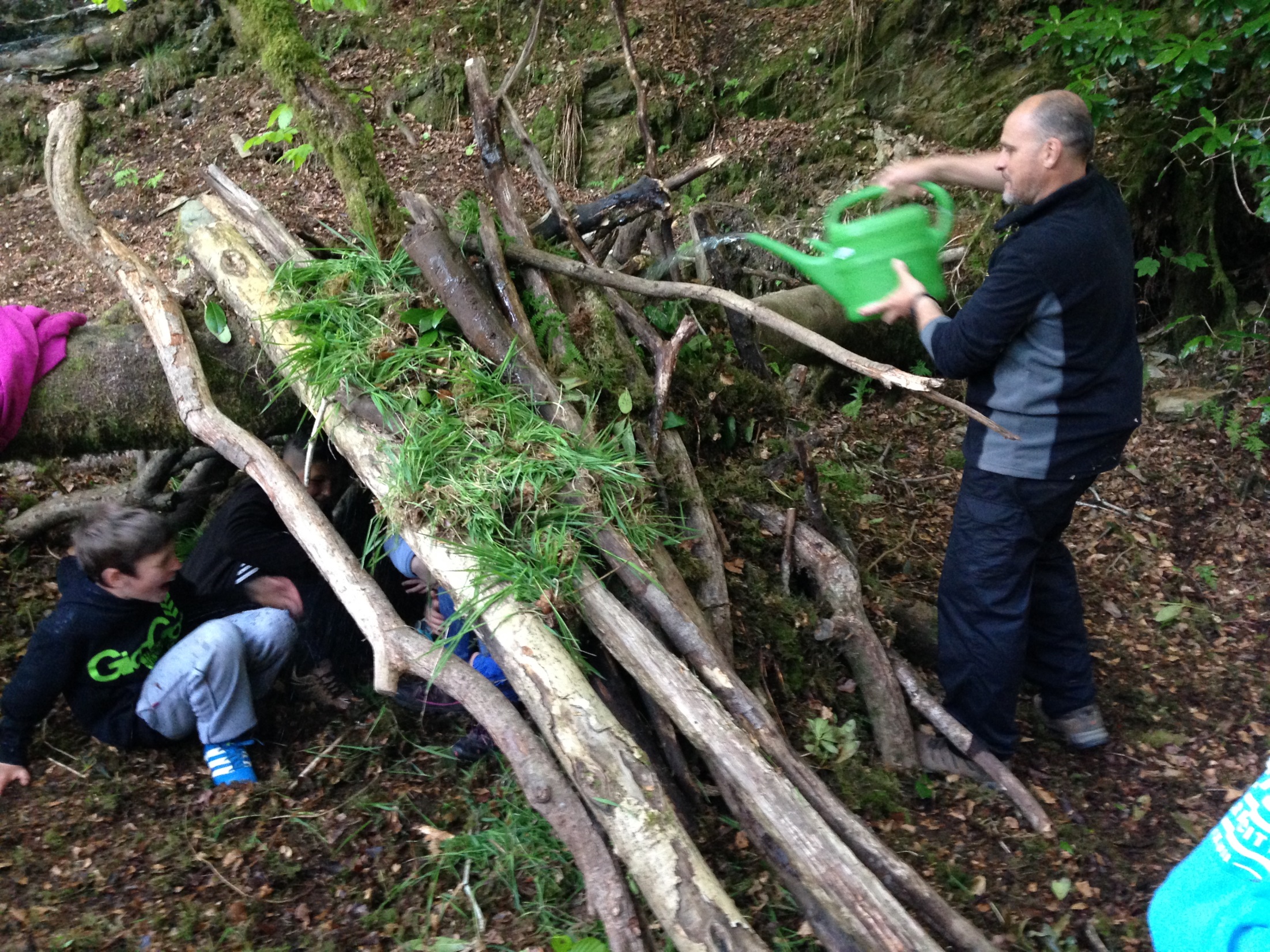 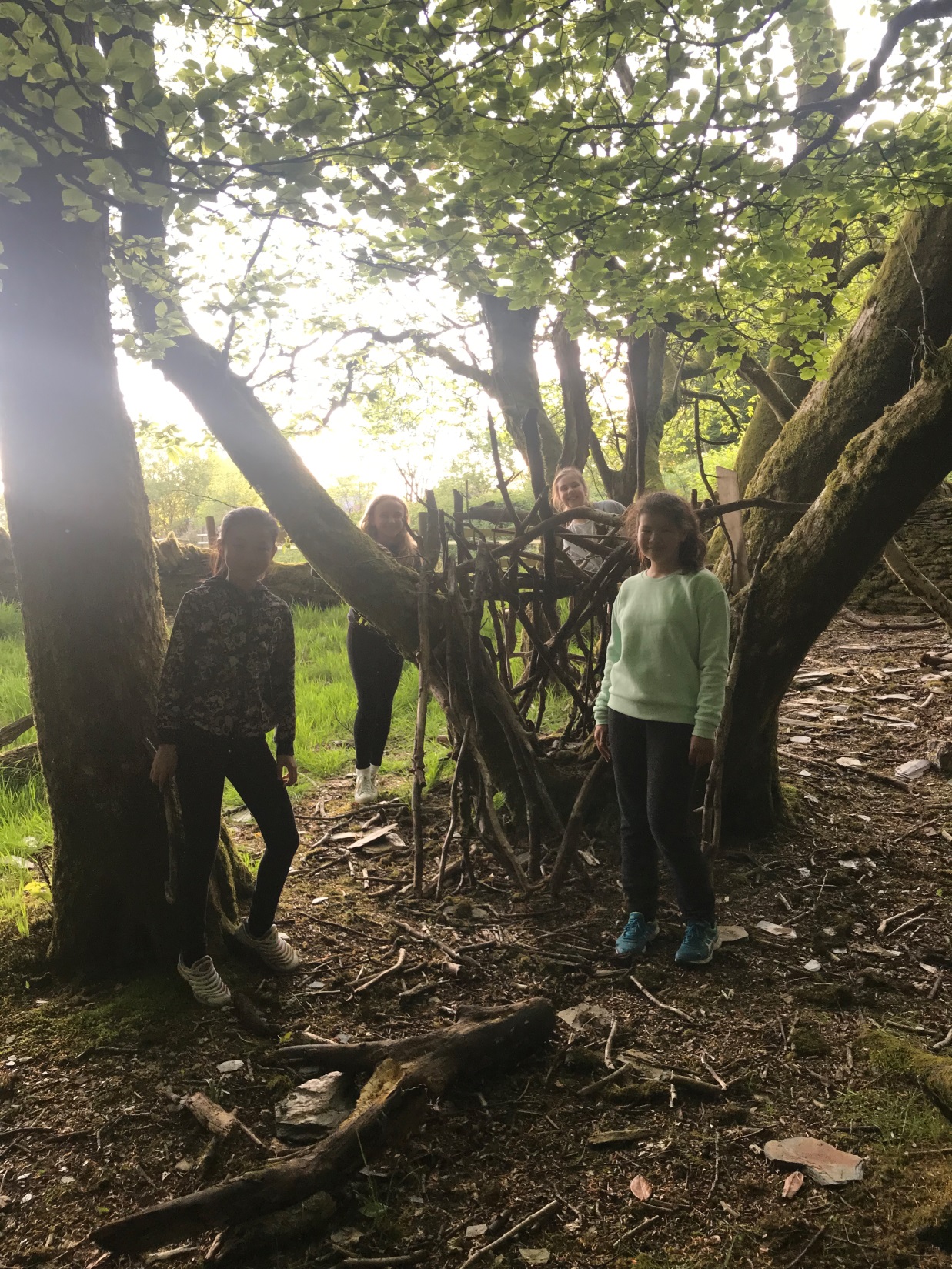 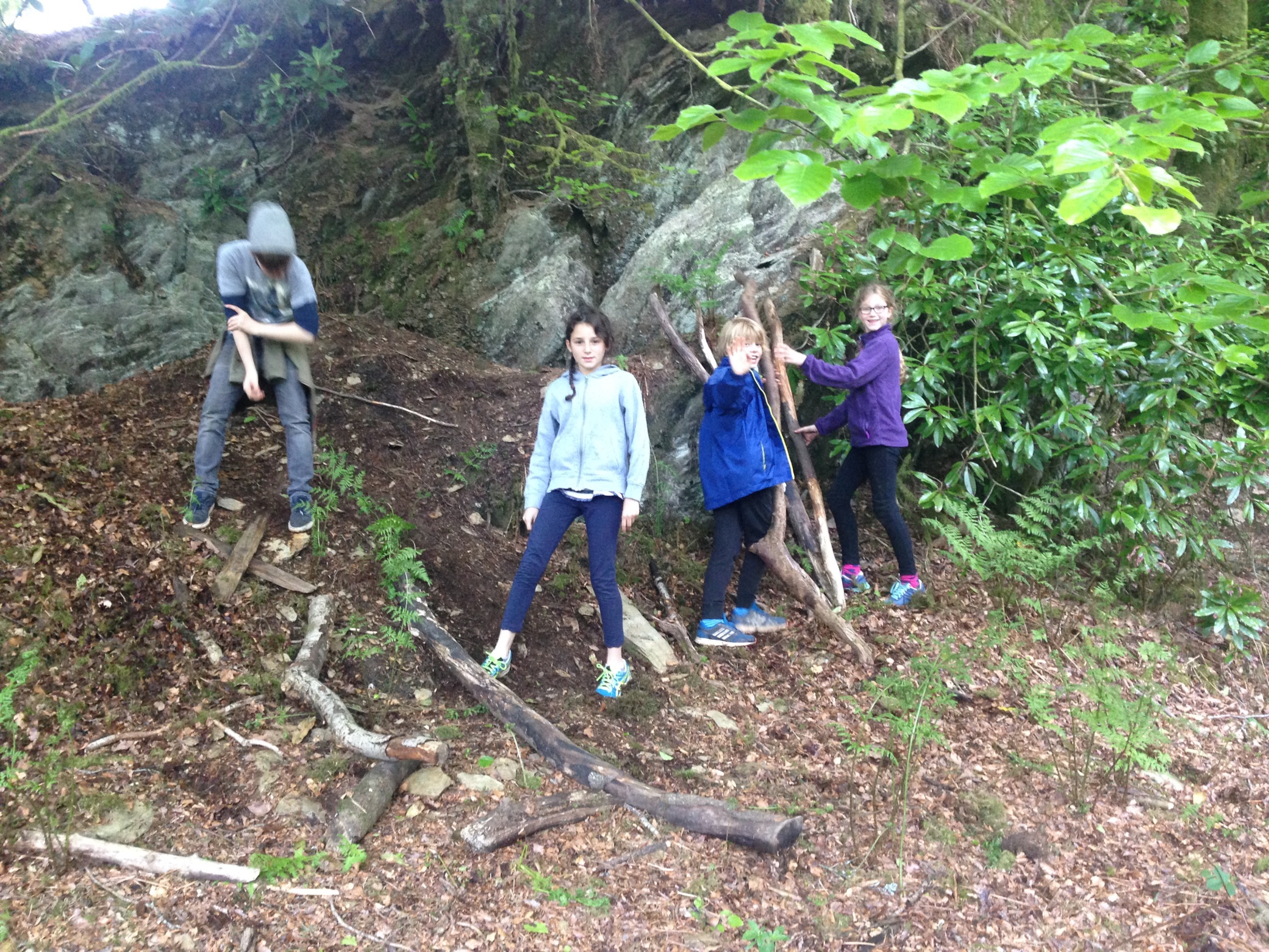 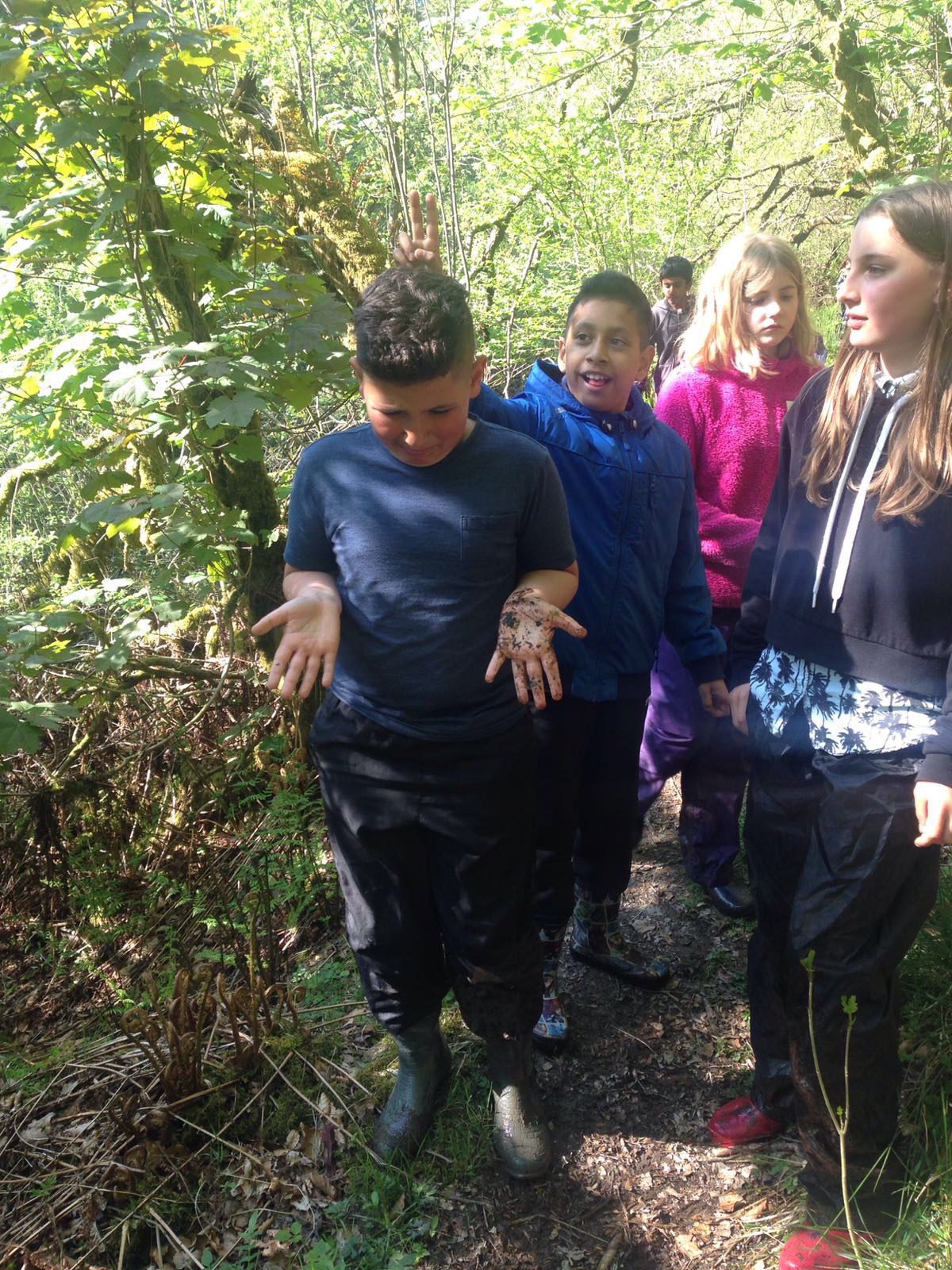 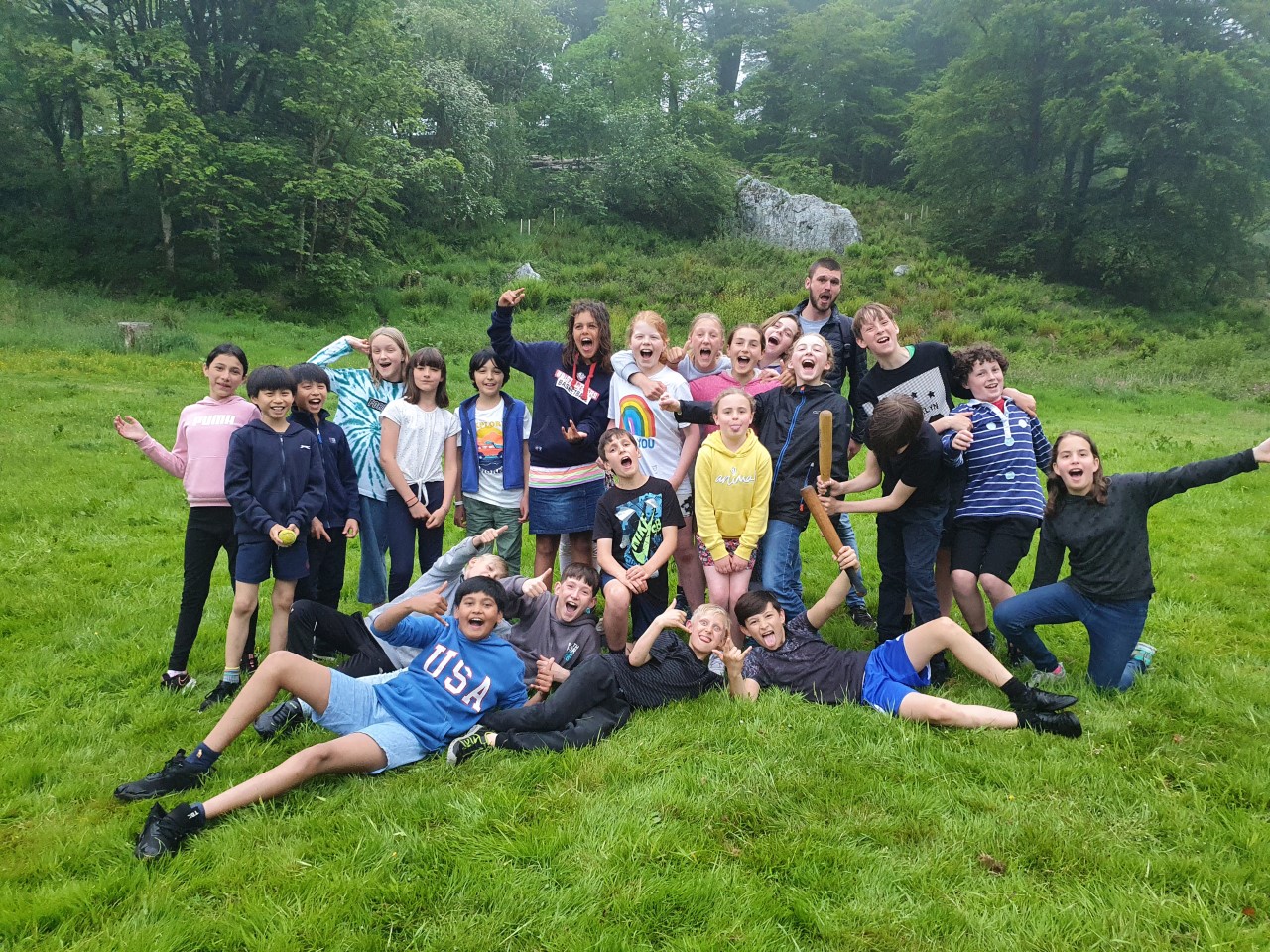 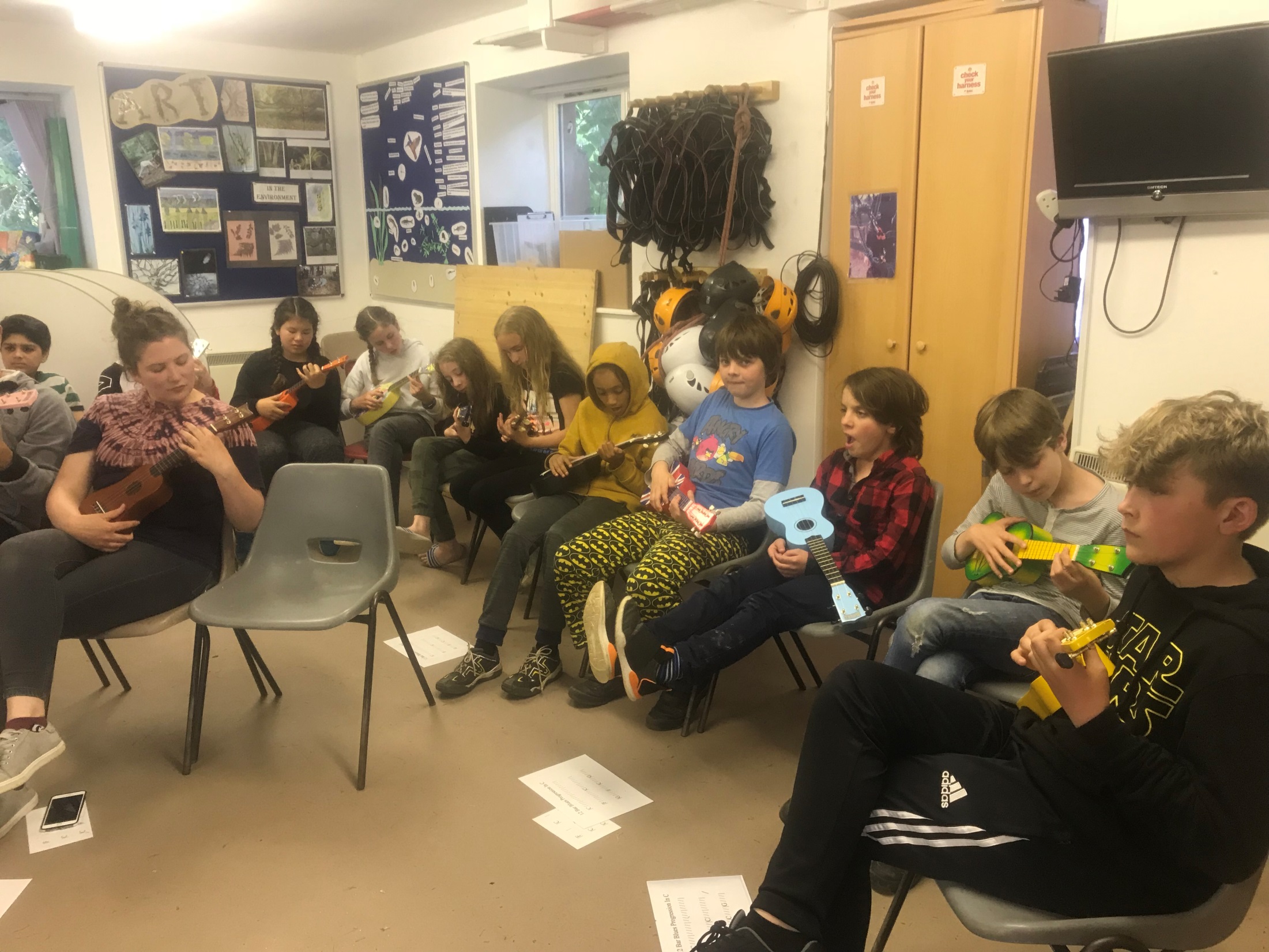 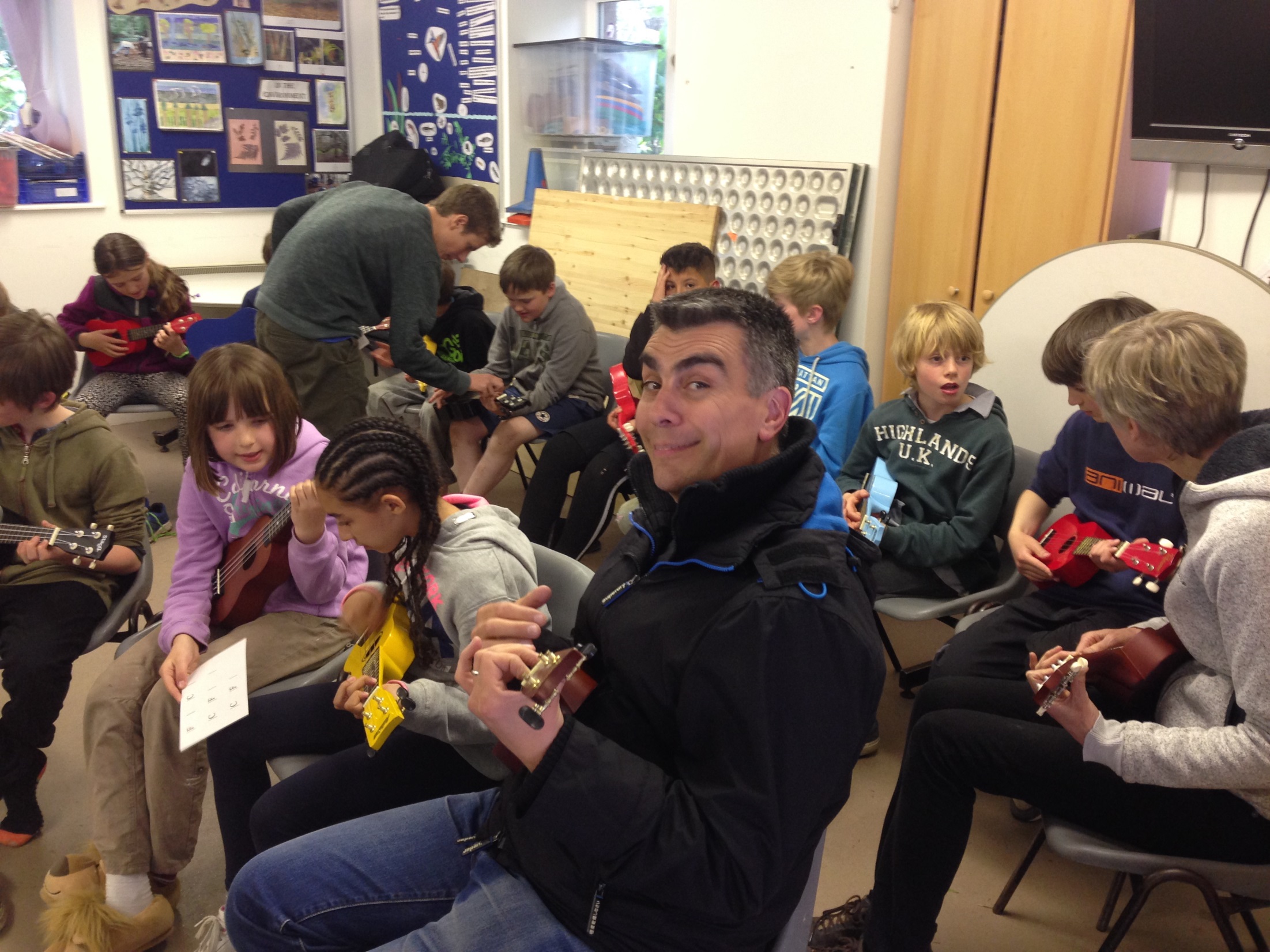 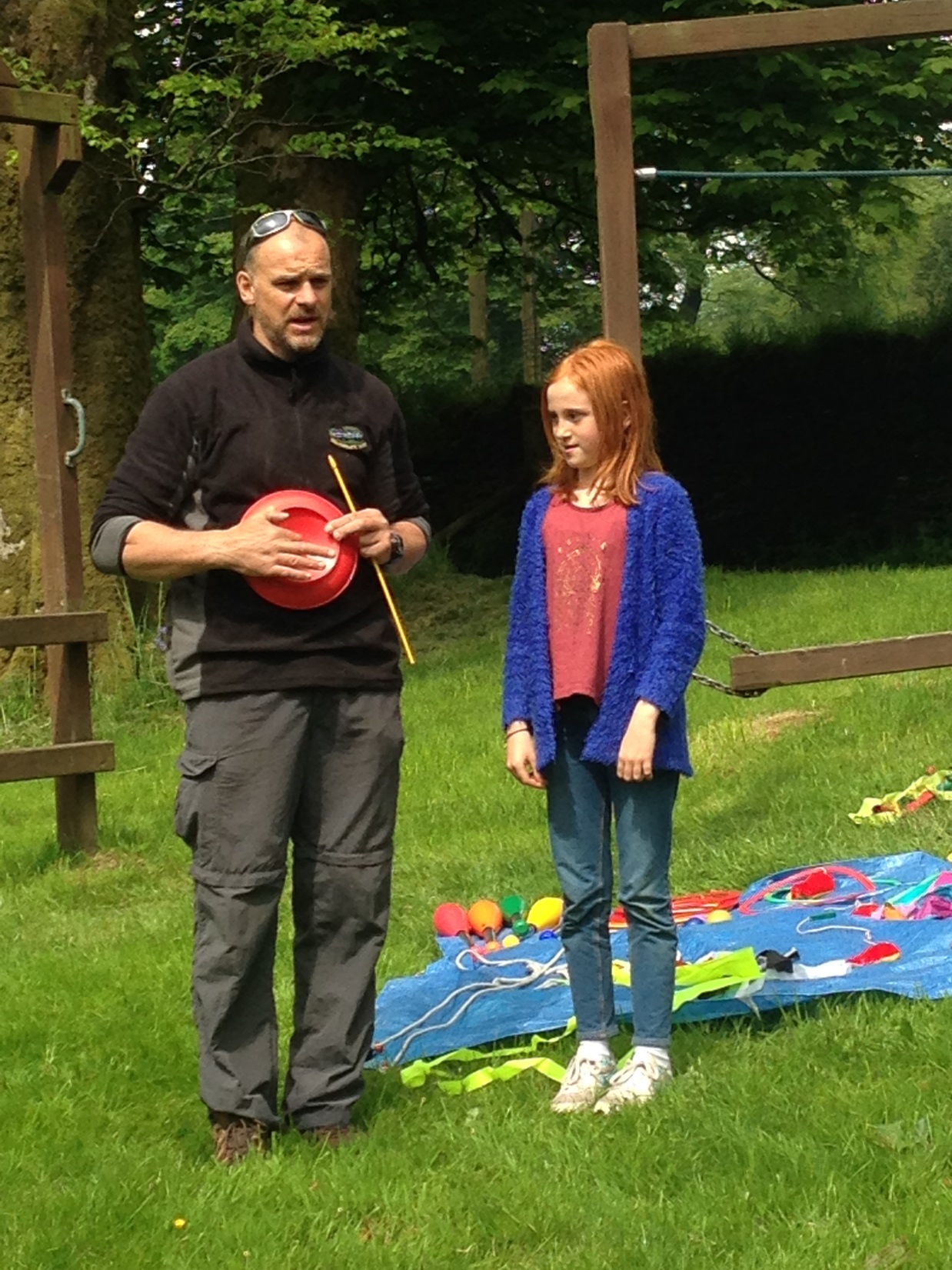 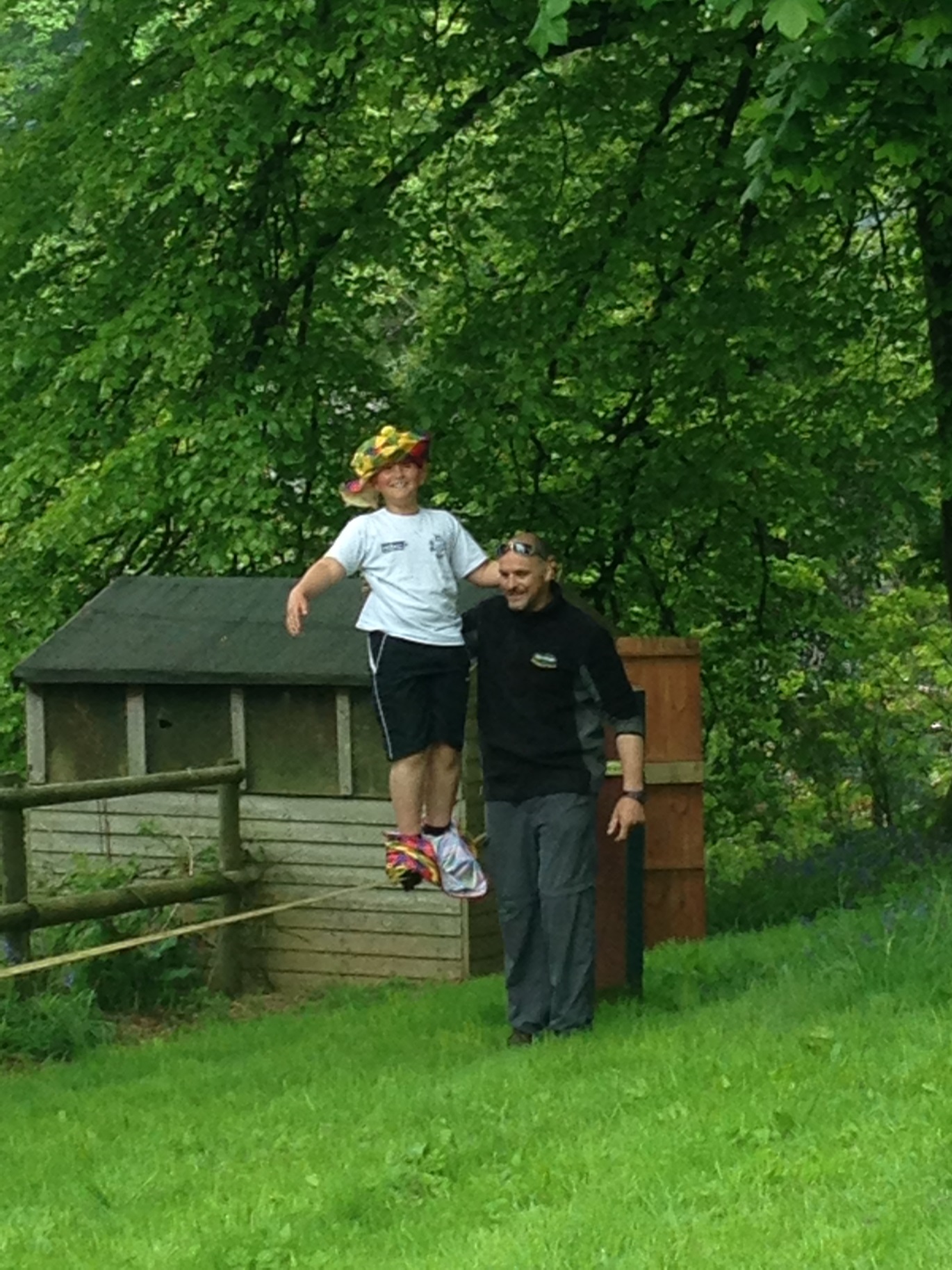 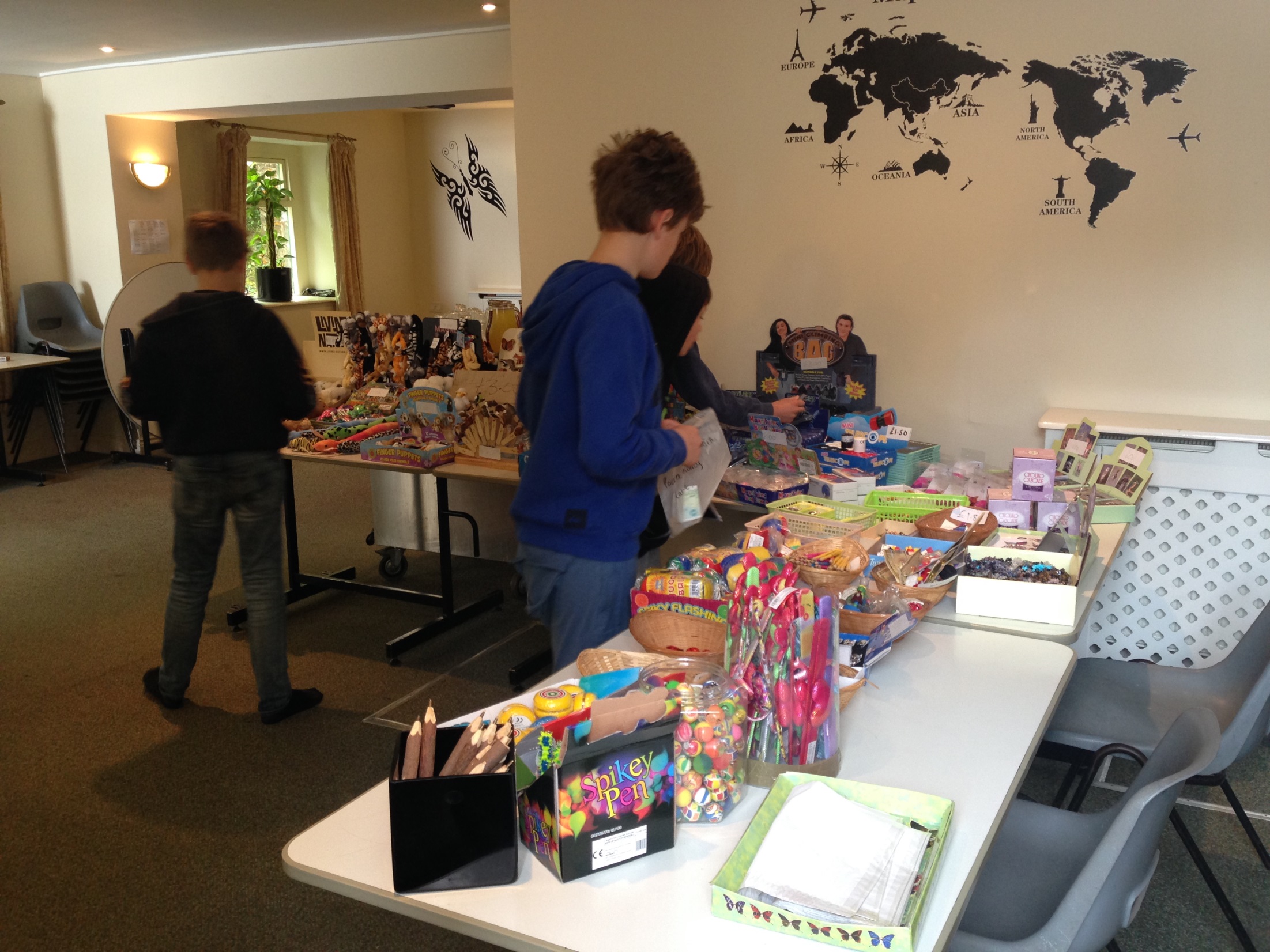 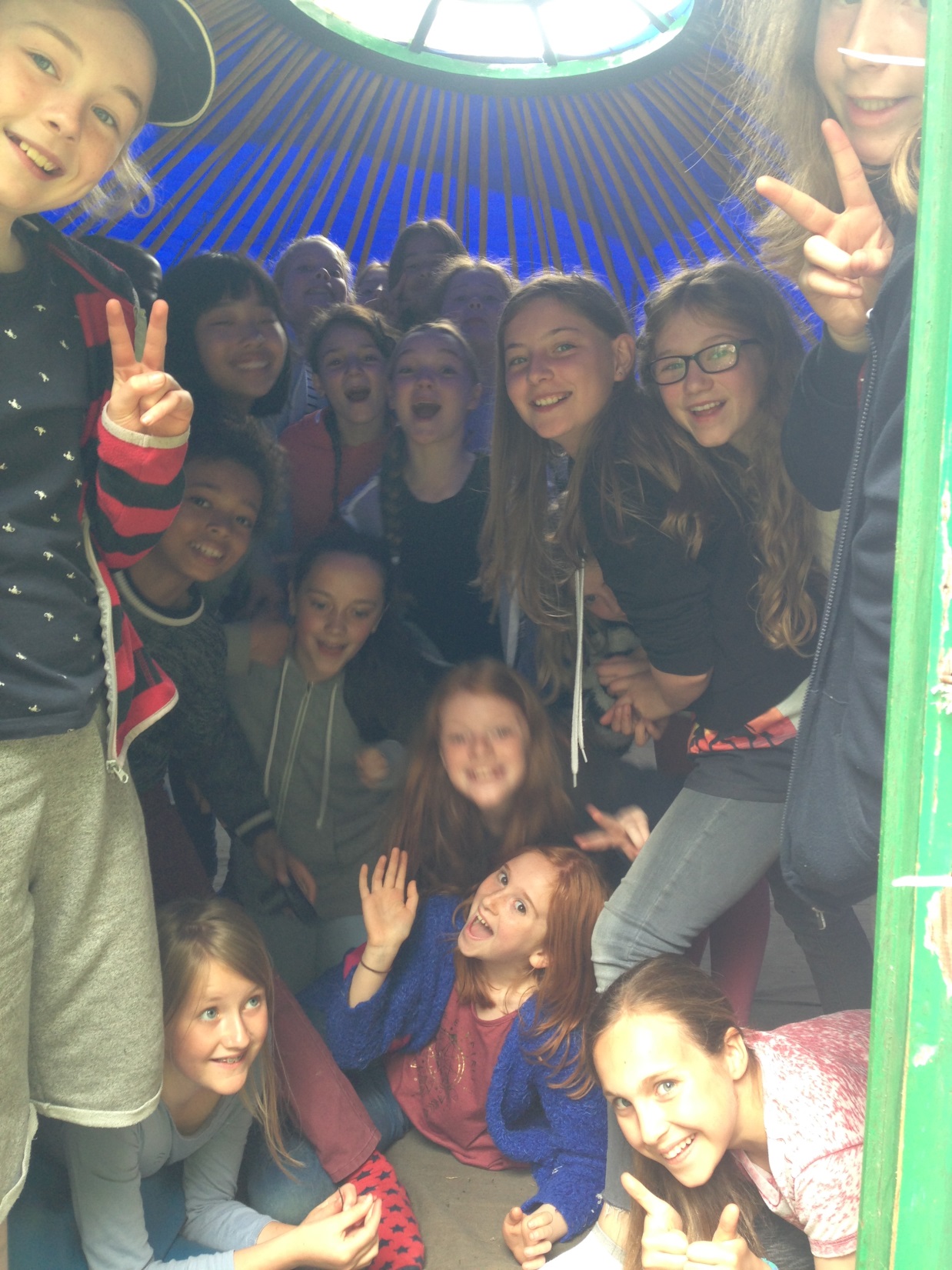 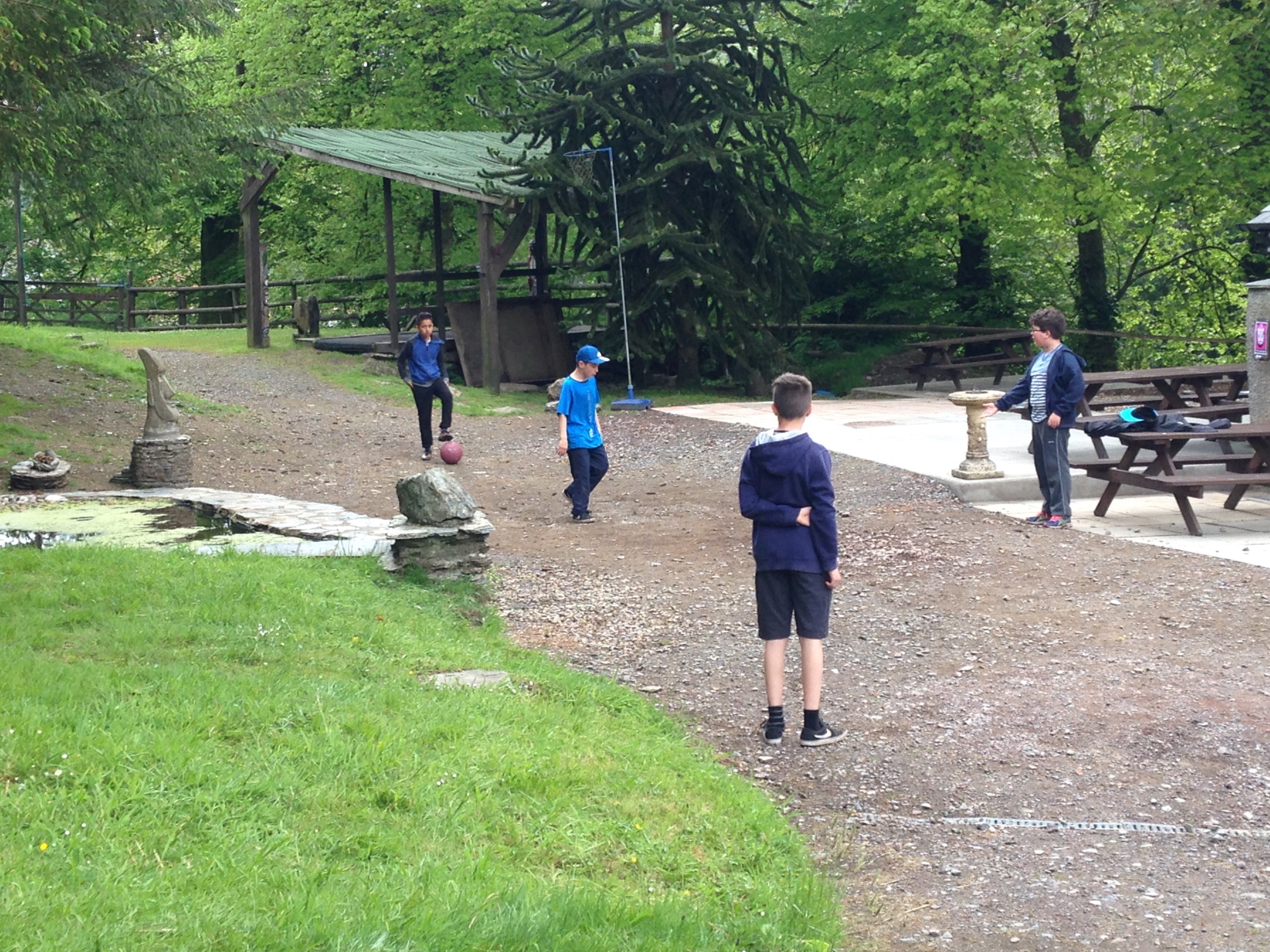 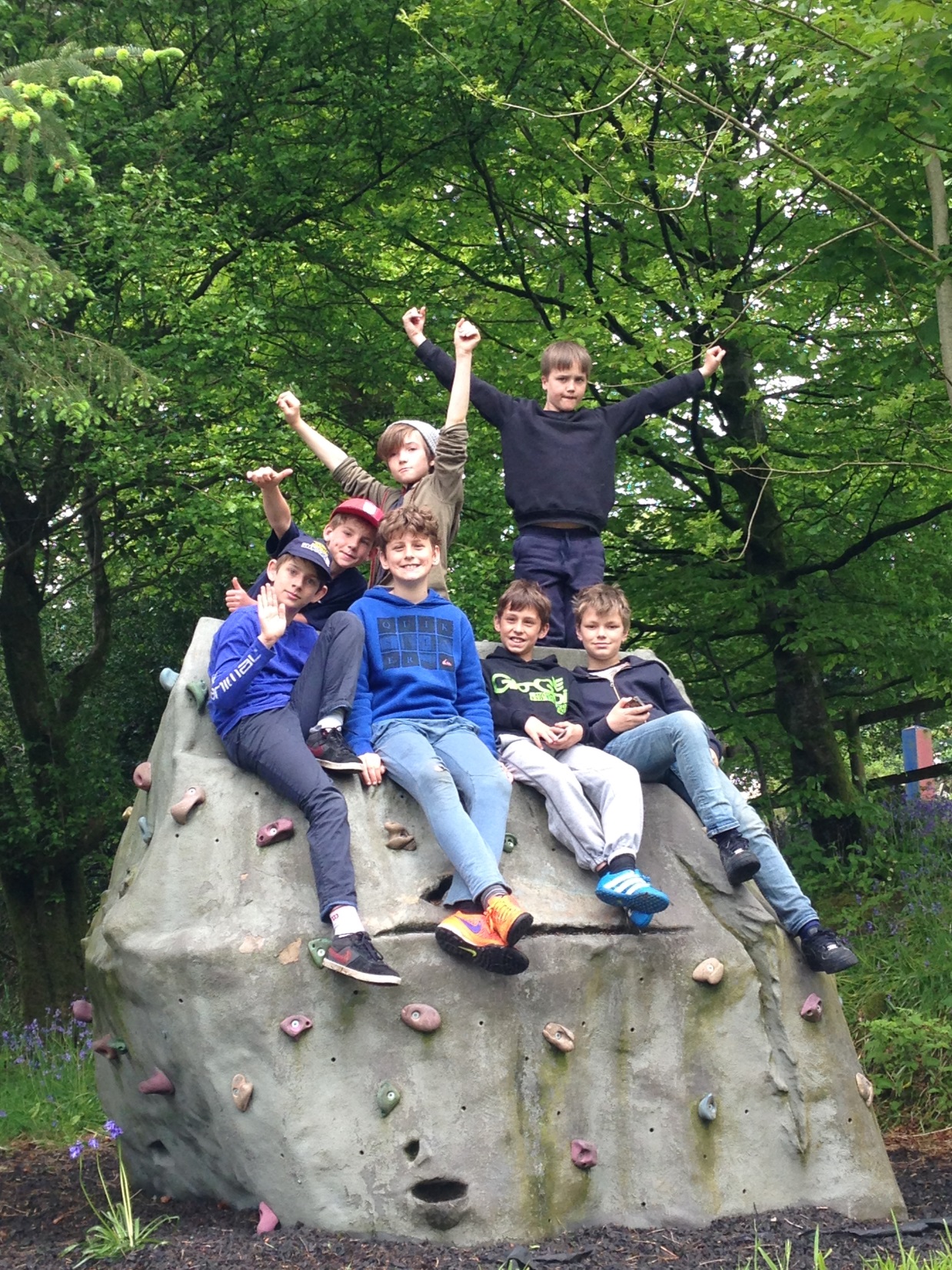 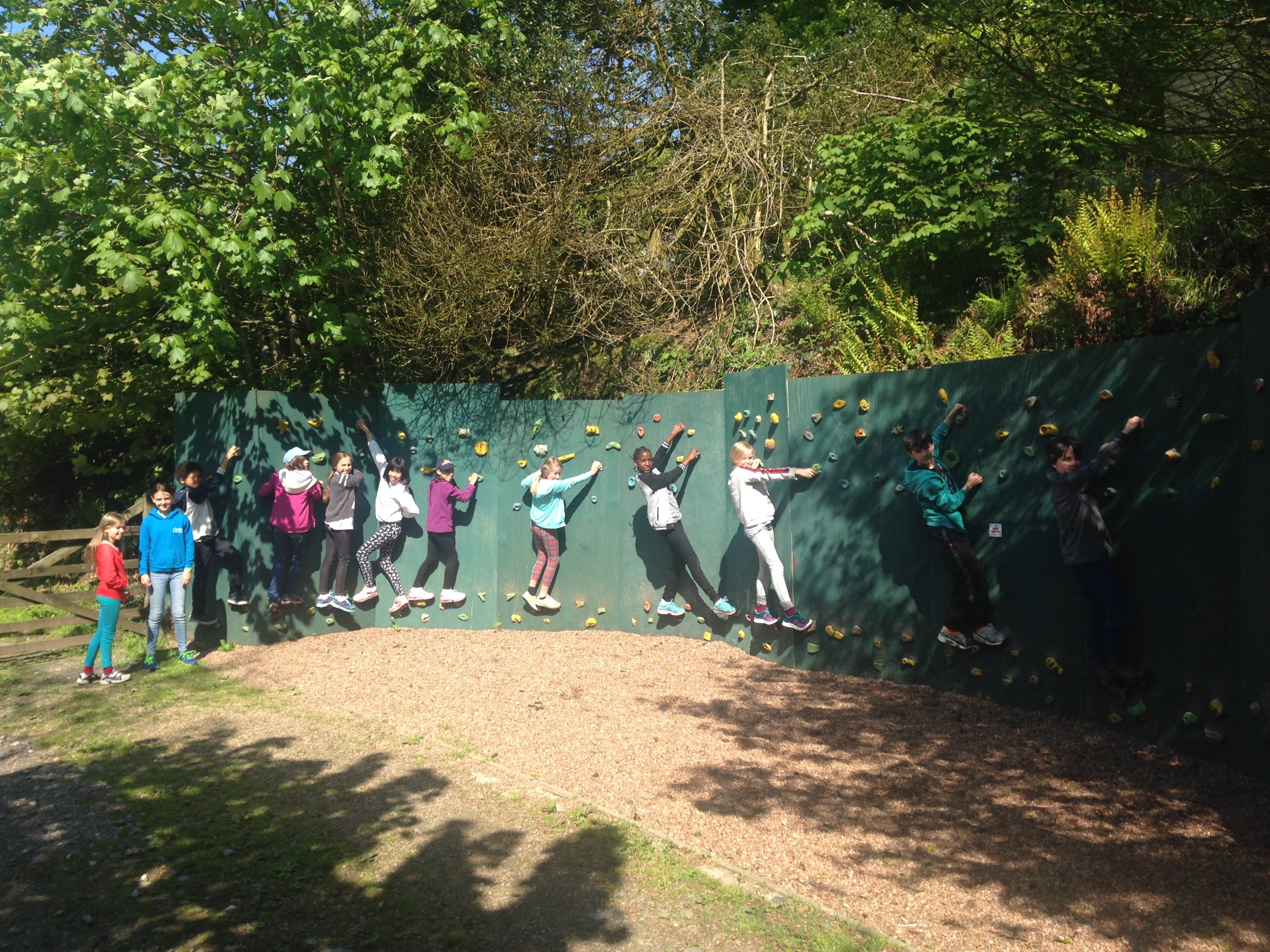 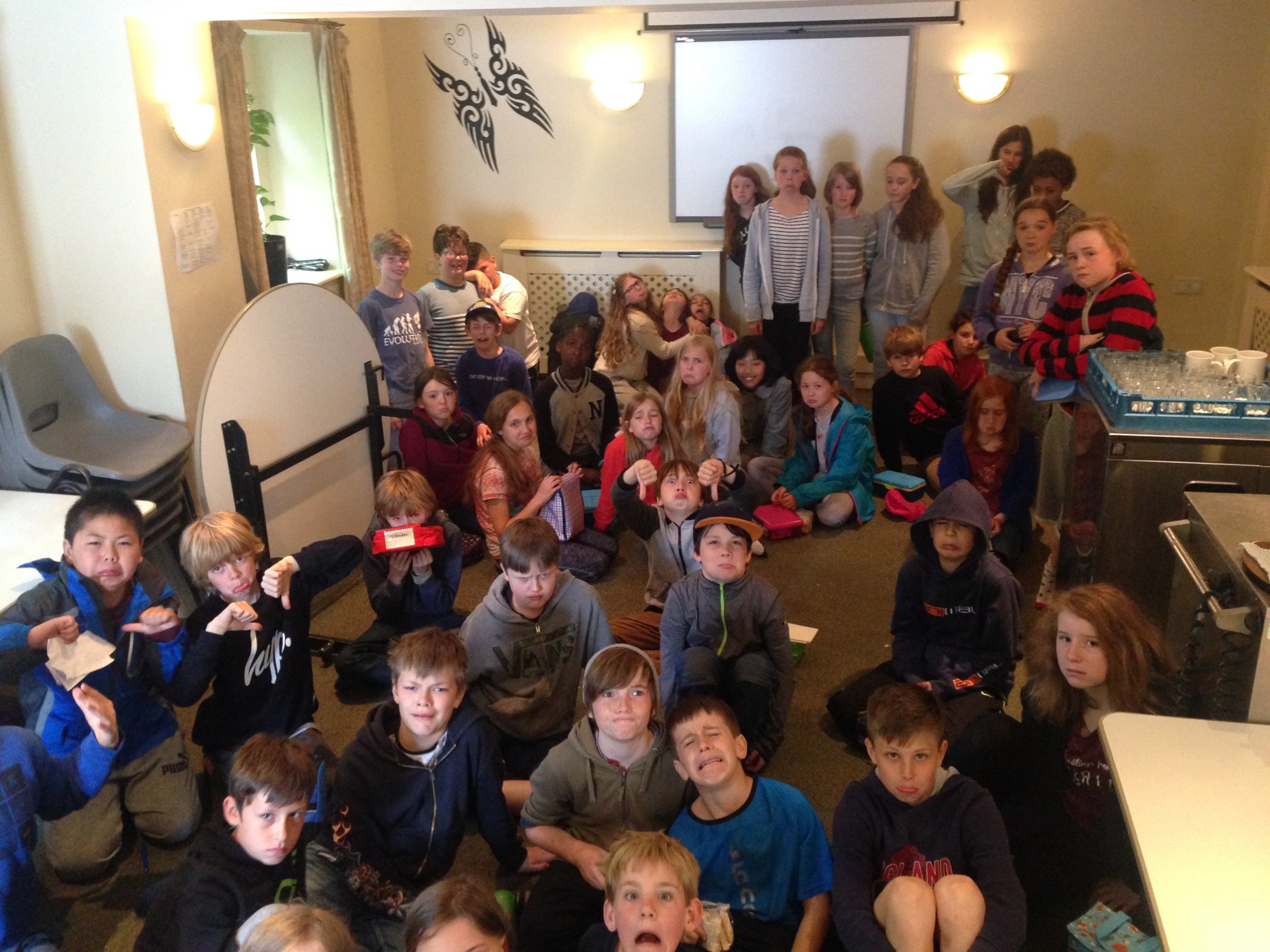 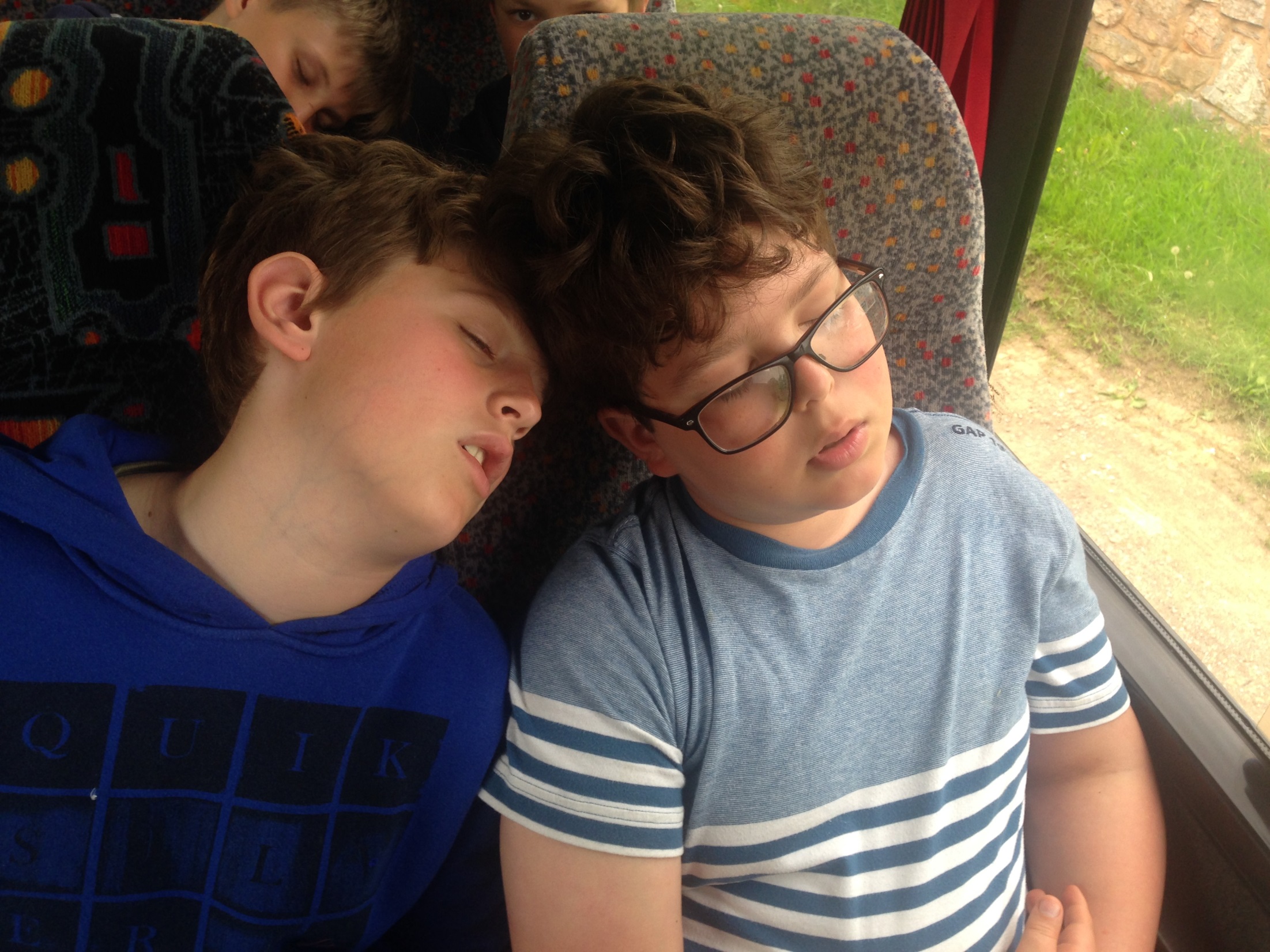 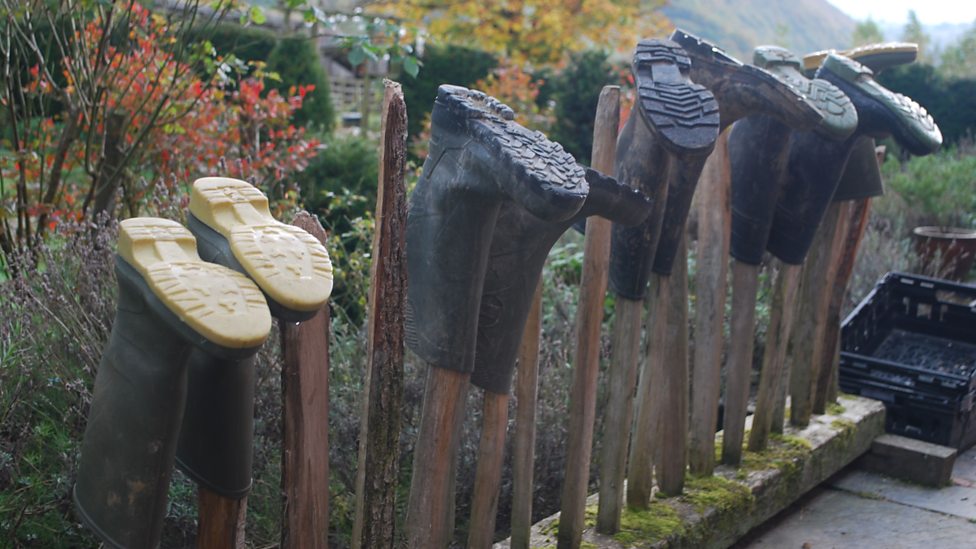 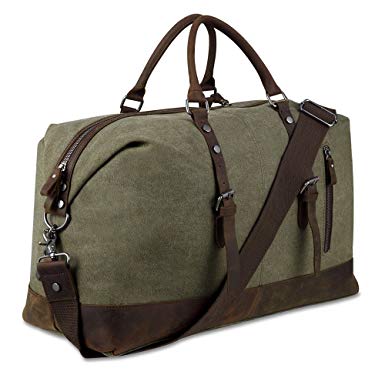 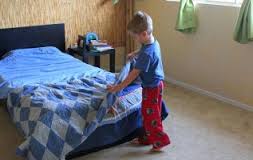 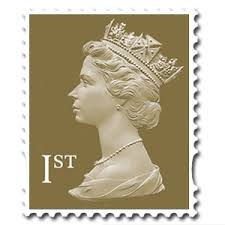 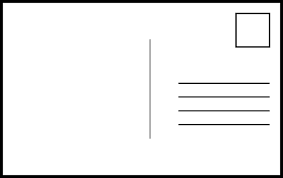 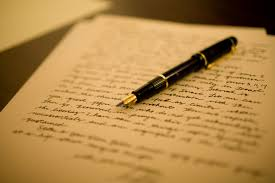 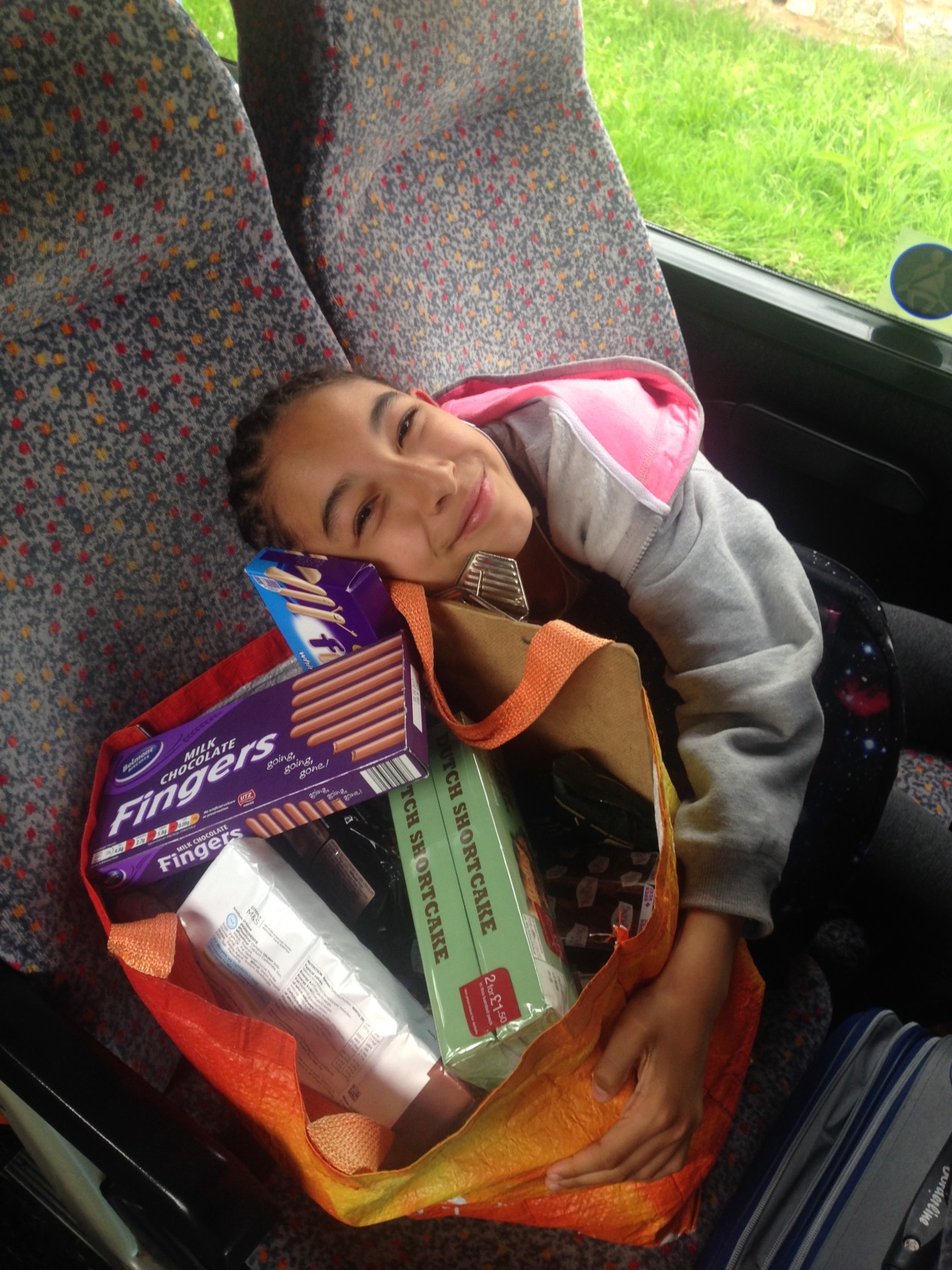 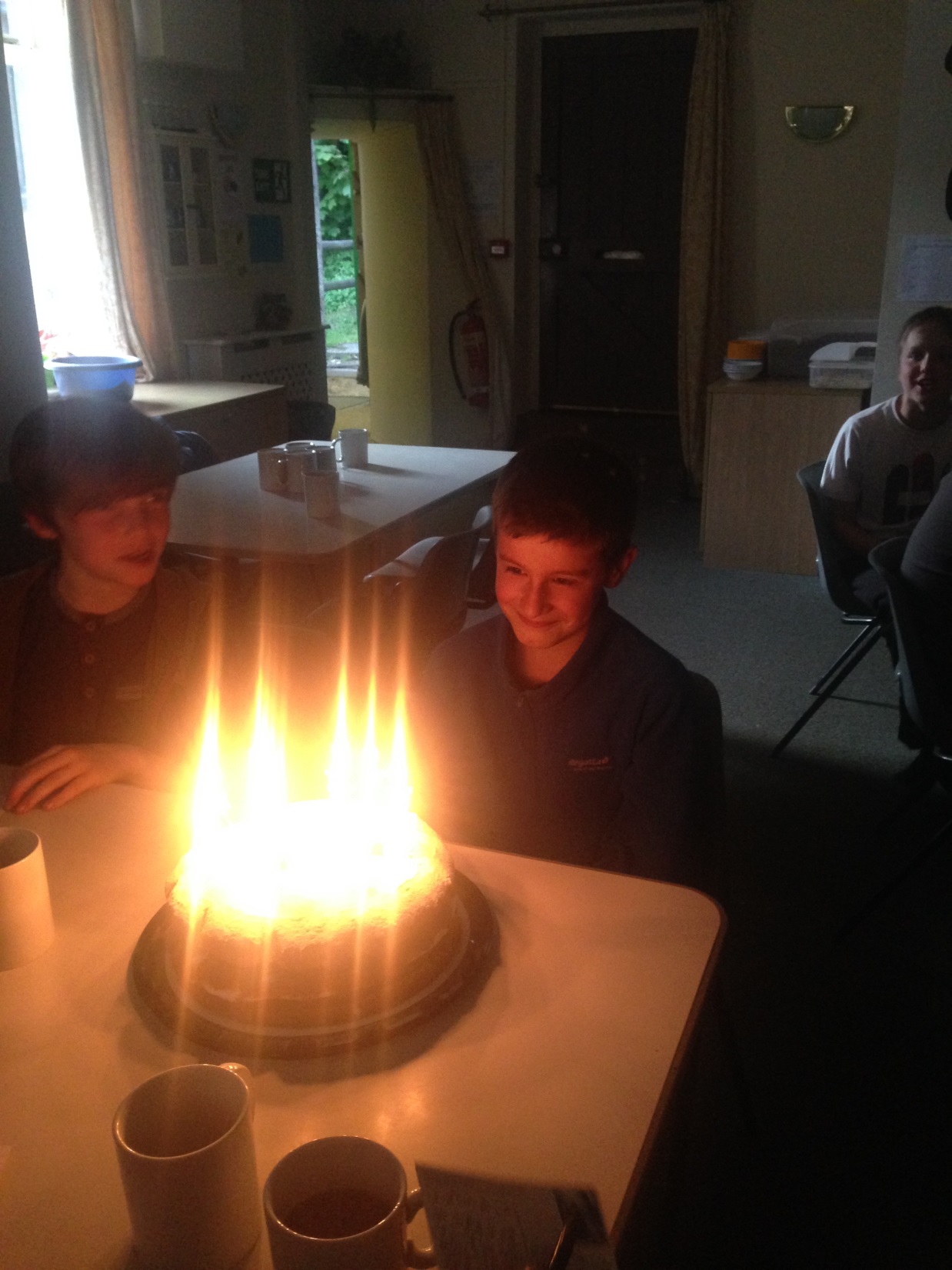 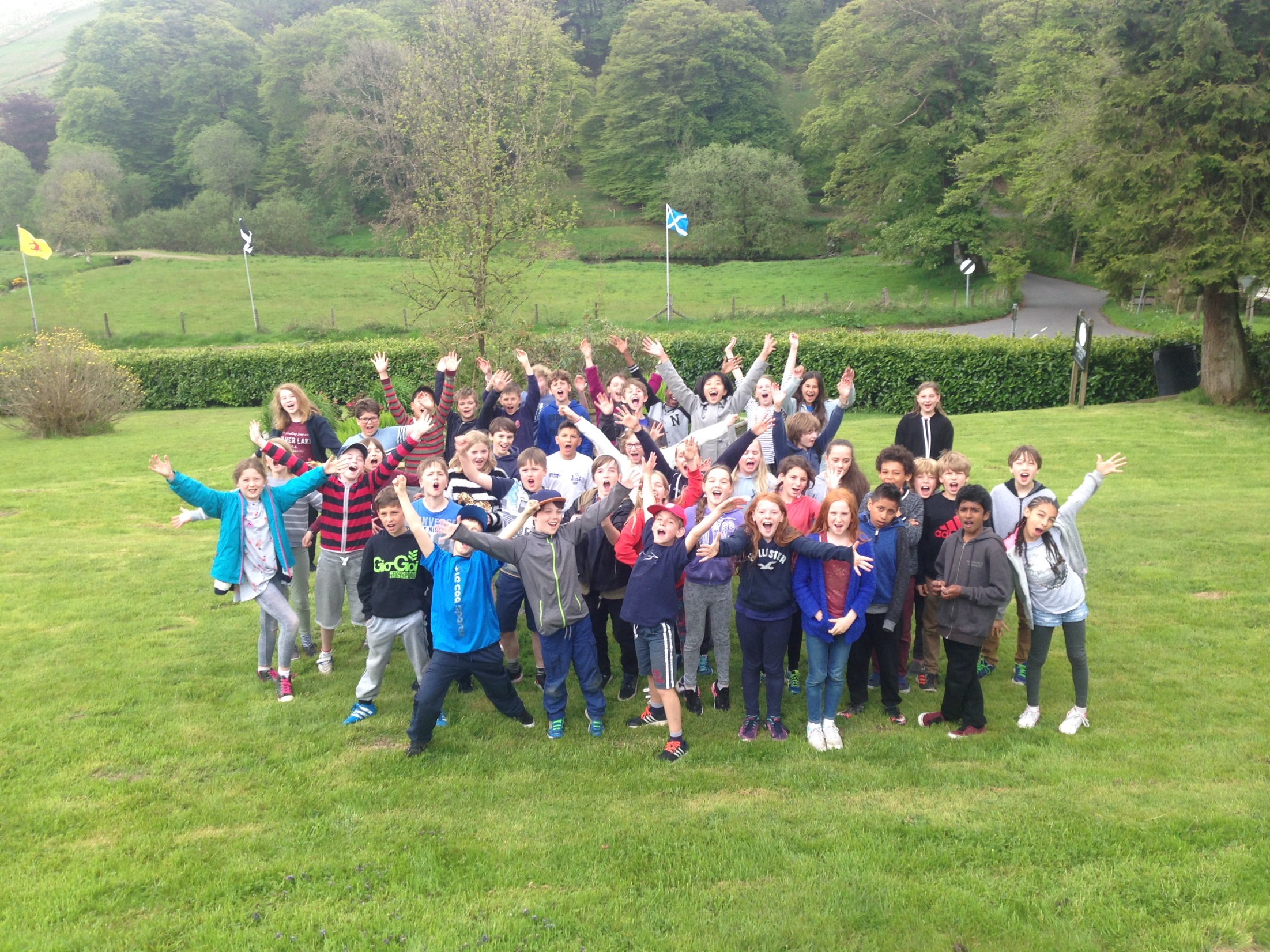 Questions…